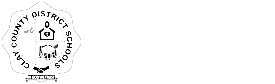 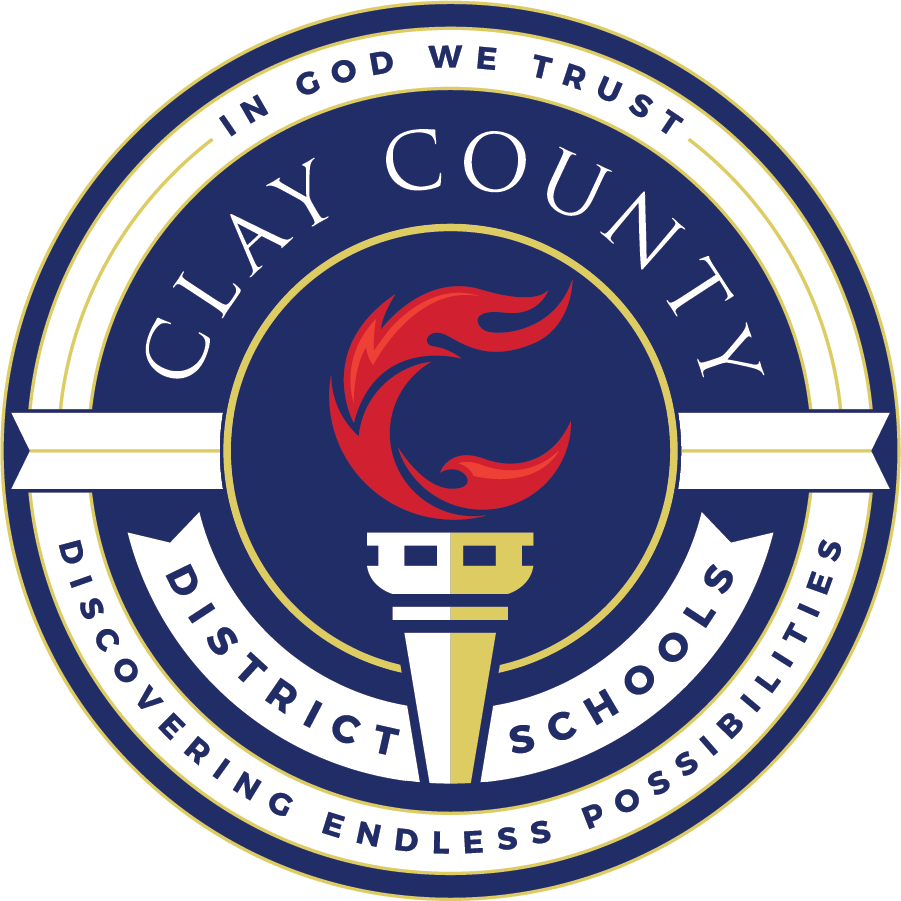 Superintendent’s Update
November 3, 2022
December 2018
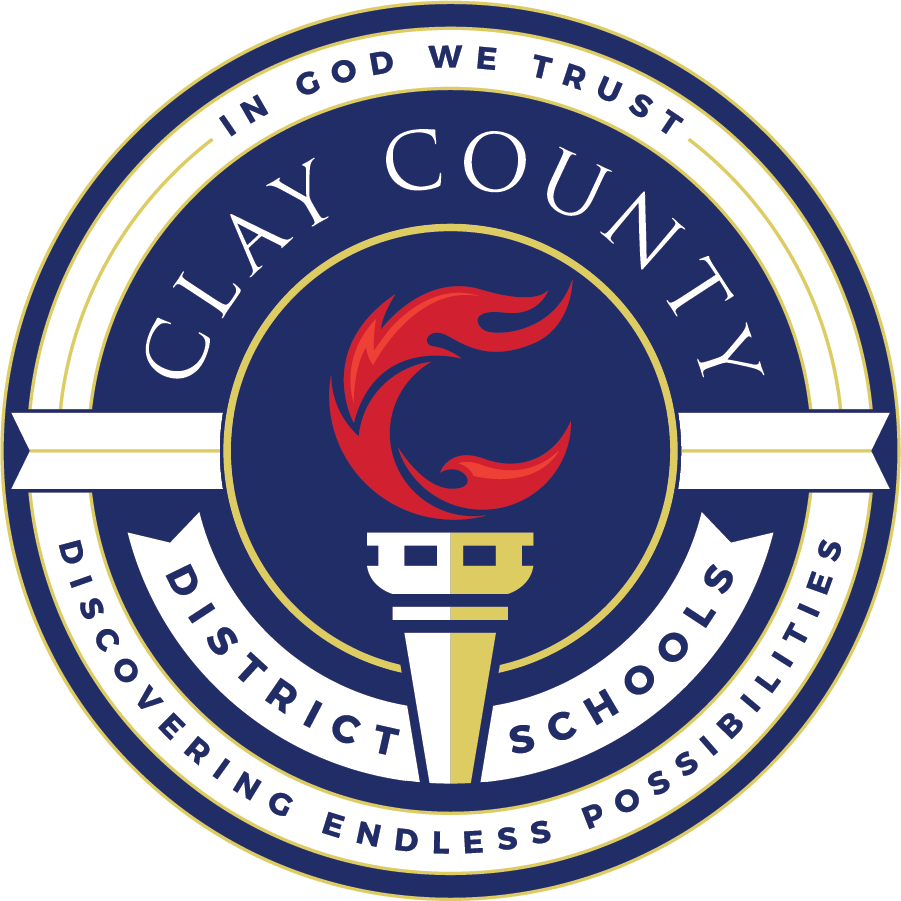 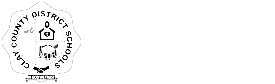 Presentation Objectives
Academically High-Performing District
Schools of the Month


National Principals Month
December 2018
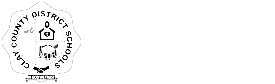 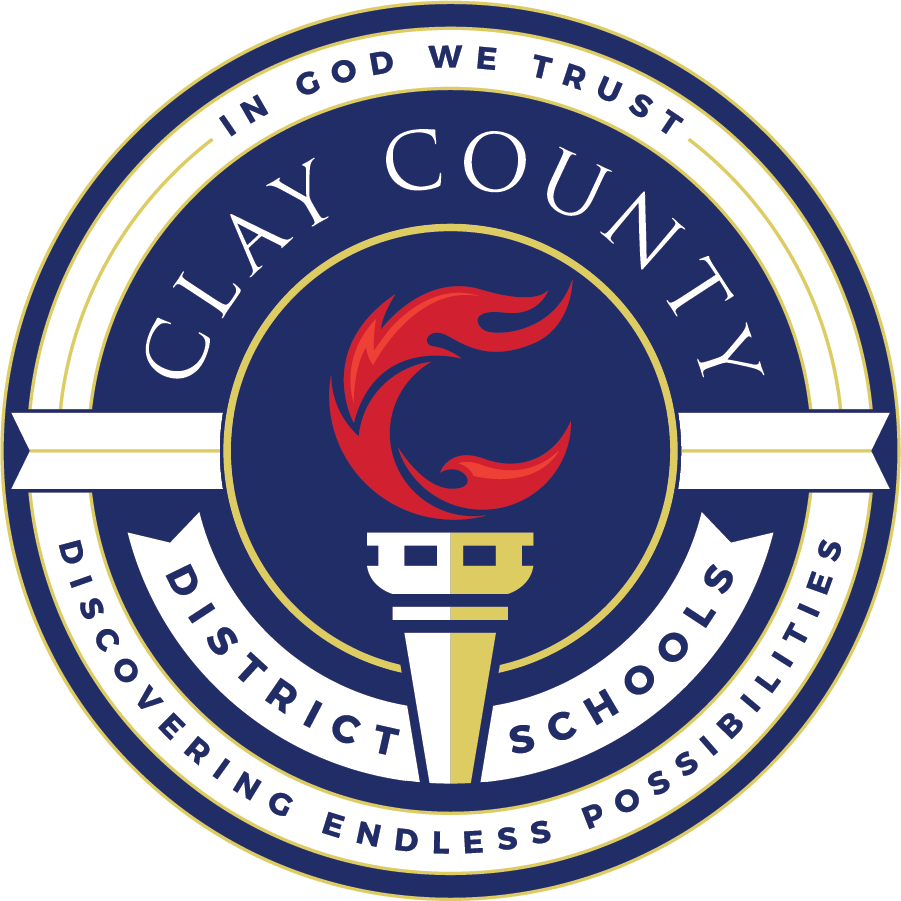 School District Rating
3
December 2018
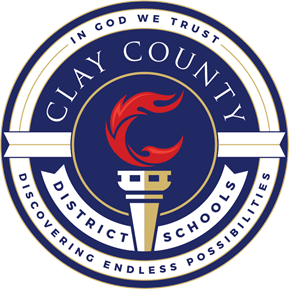 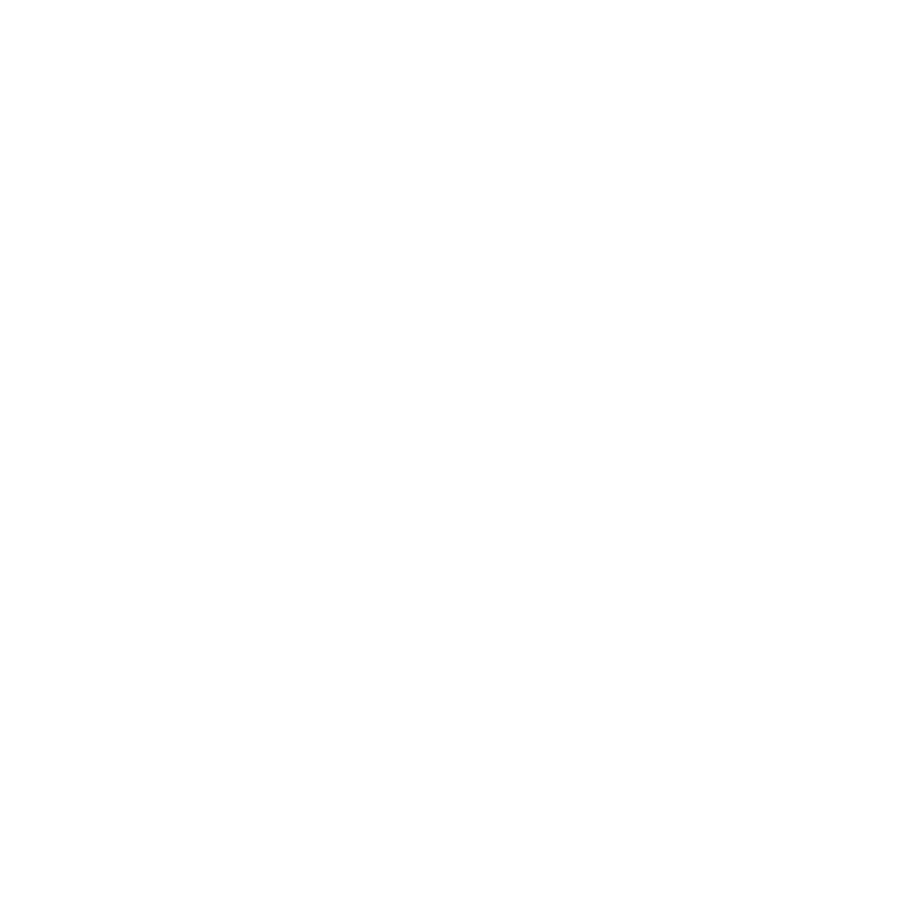 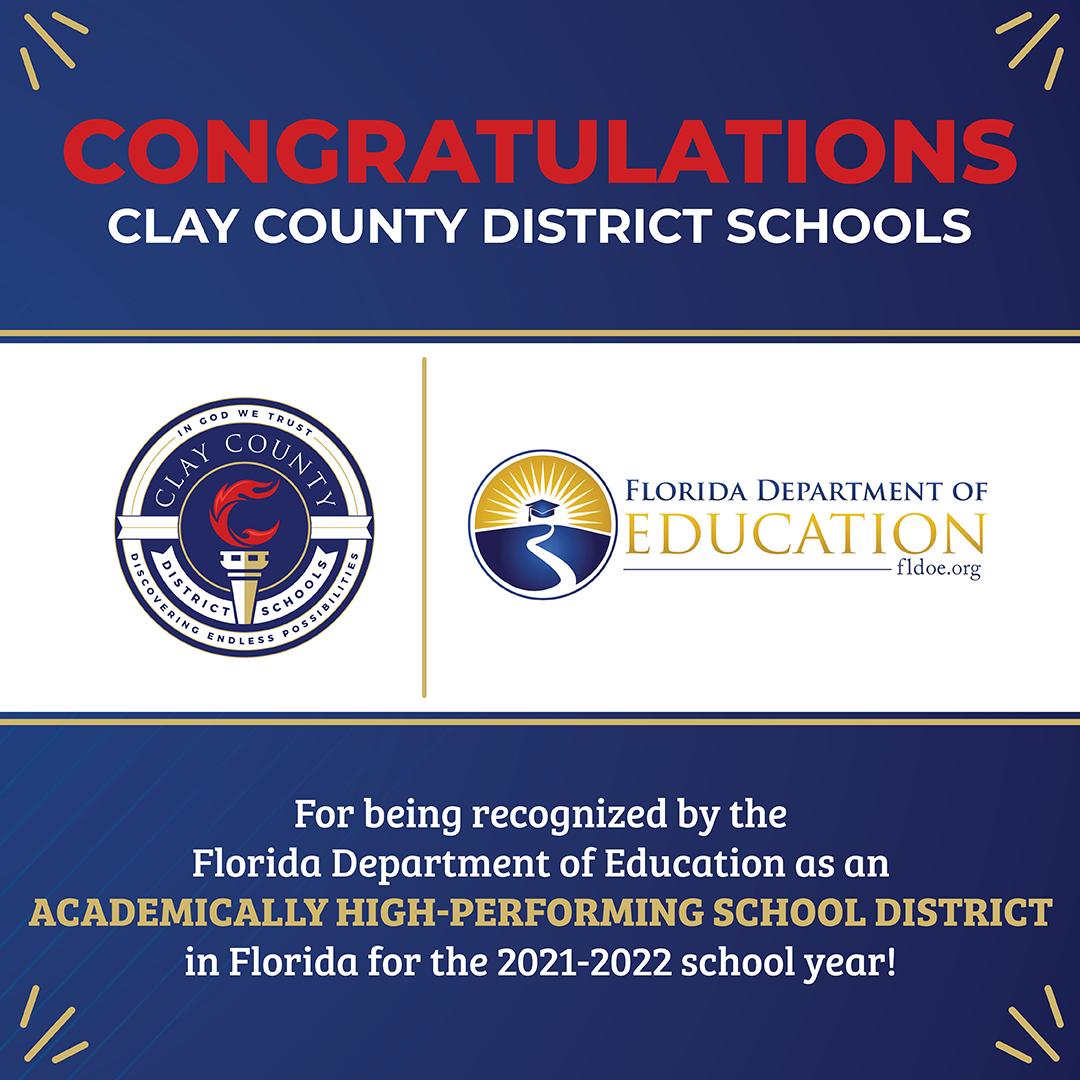 Florida Department of Education has named Clay County District Schools an

Academically High-Performing School District


• 2021-2022 school and district grades
• 2021-2022 class size compliance
• 2020-2021 financial audit reviews
4
Discovering Endless Possibilities
[Speaker Notes: 14]
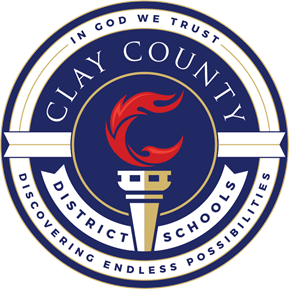 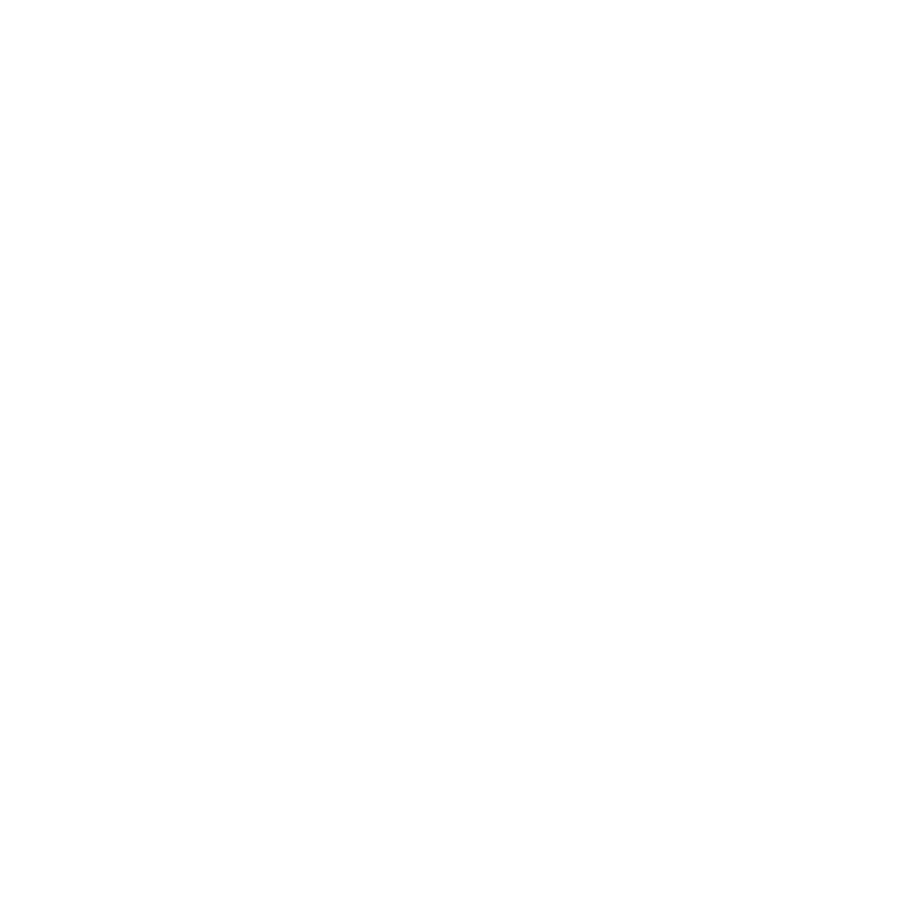 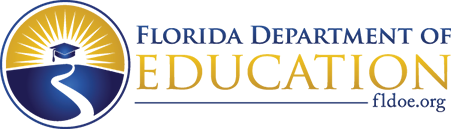 Schools of Excellence
Schools whose percentage of possible points earned in its school grade calculation is in the 80th percentile or higher for schools comprised of the same grade groupings (elementary, middle, high and combination) for at least two of the last three school years.
Orange Park Elementary
Keystone Heights Elementary
Lakeside Elementary
Paterson Elementary
Fleming Island Elementary
Thunderbolt Elementary
Discovery Oaks Elementary
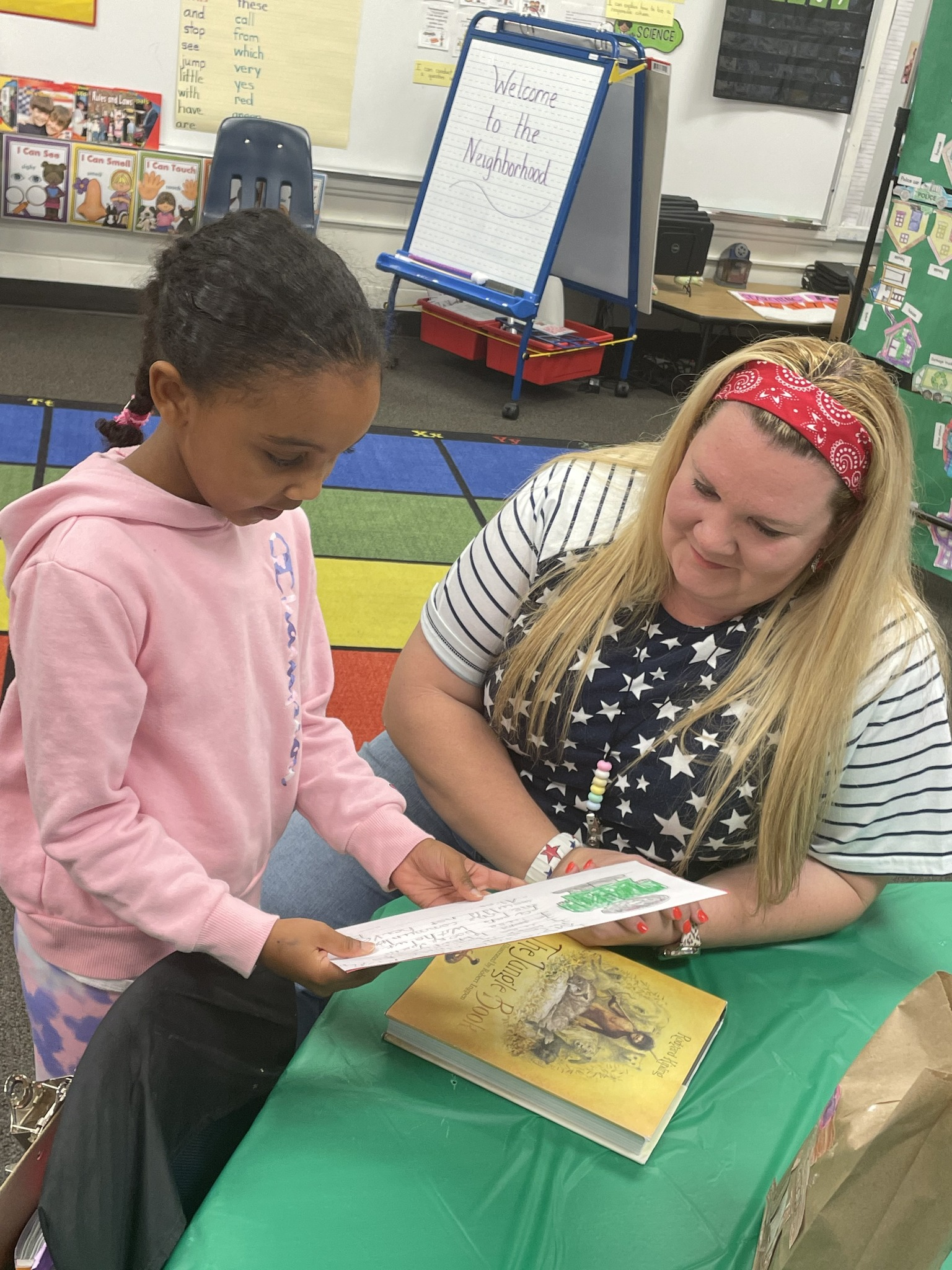 5
Discovering Endless Possibilities
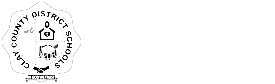 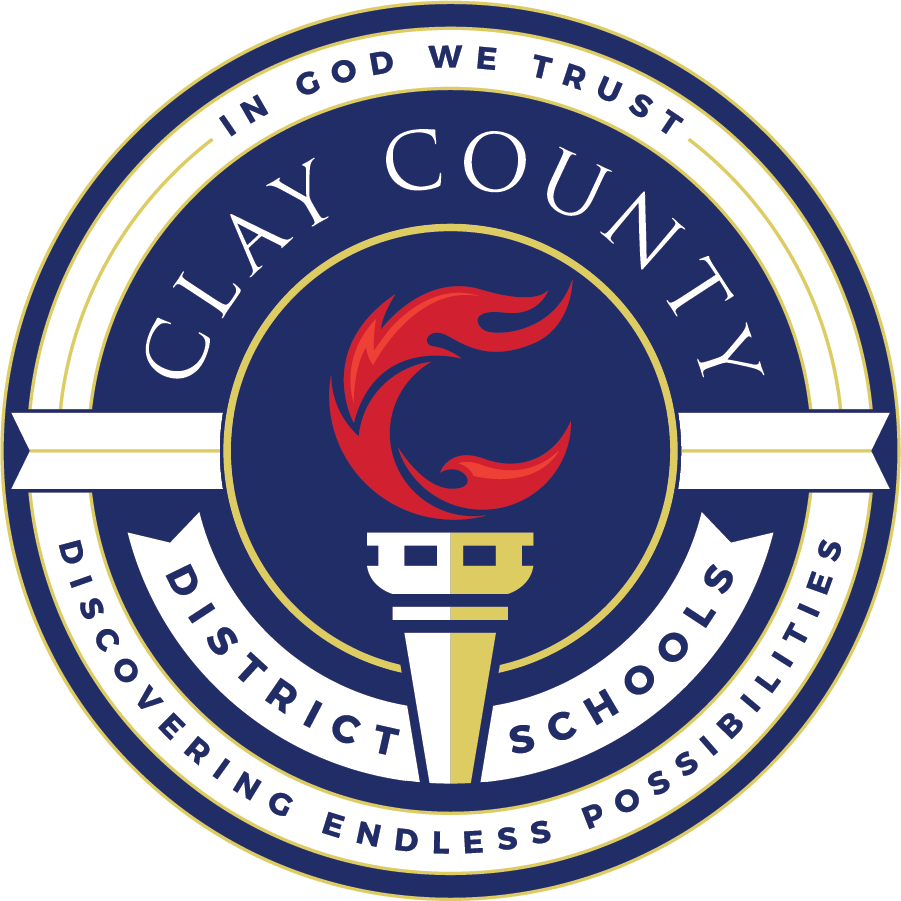 Schools of the Month
6
December 2018
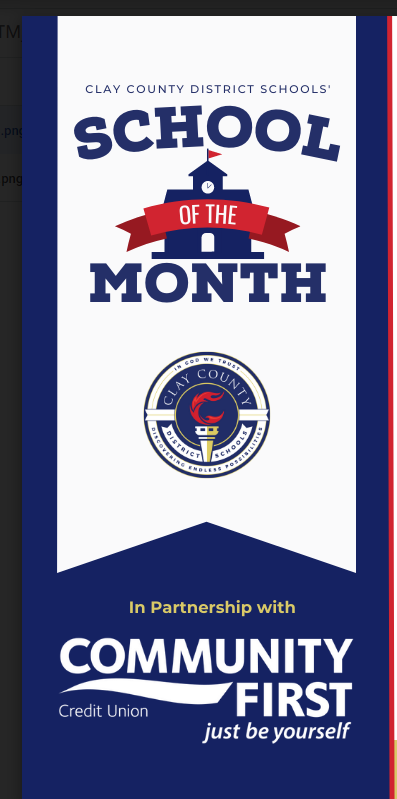 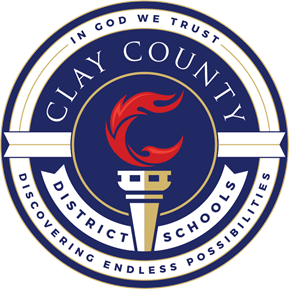 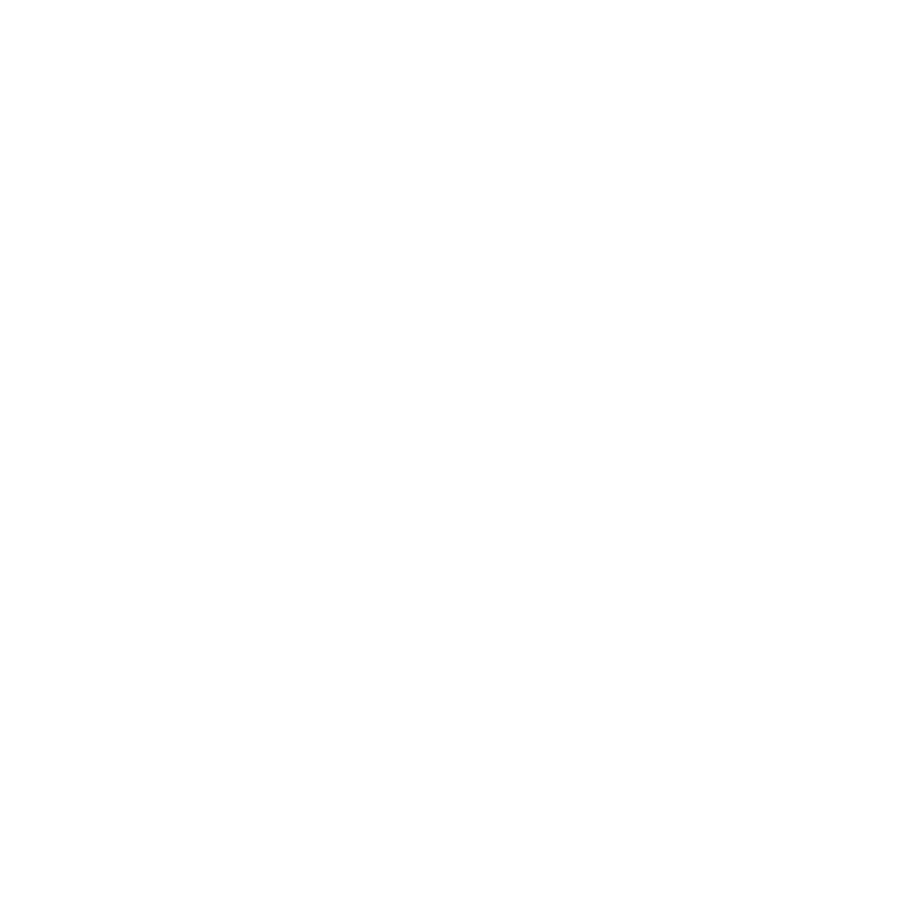 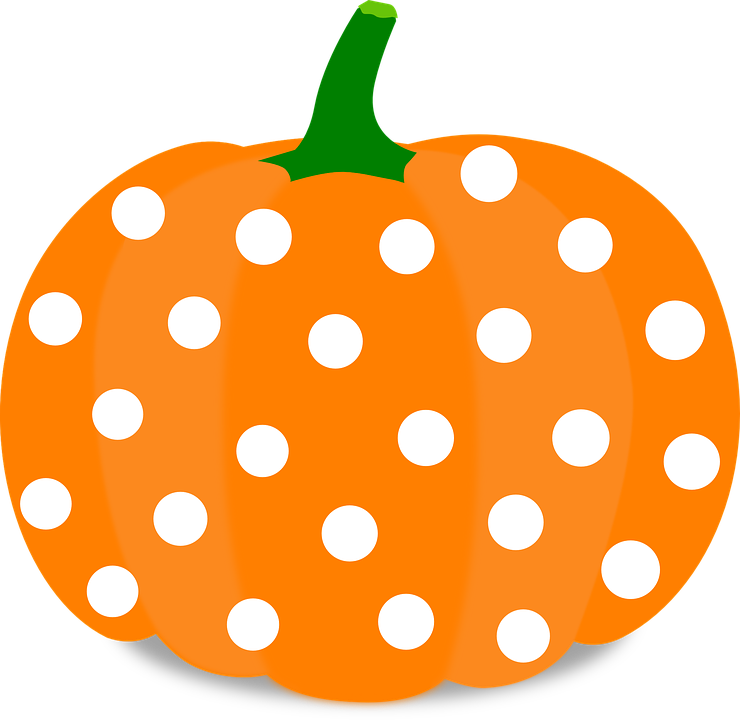 Schools of the Month: October
Theme: School Spirit
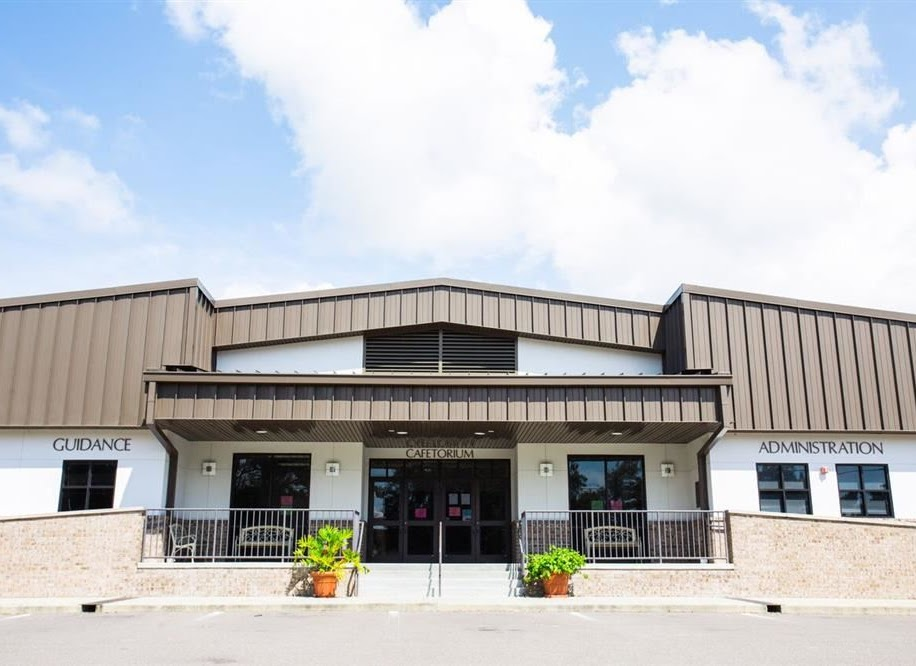 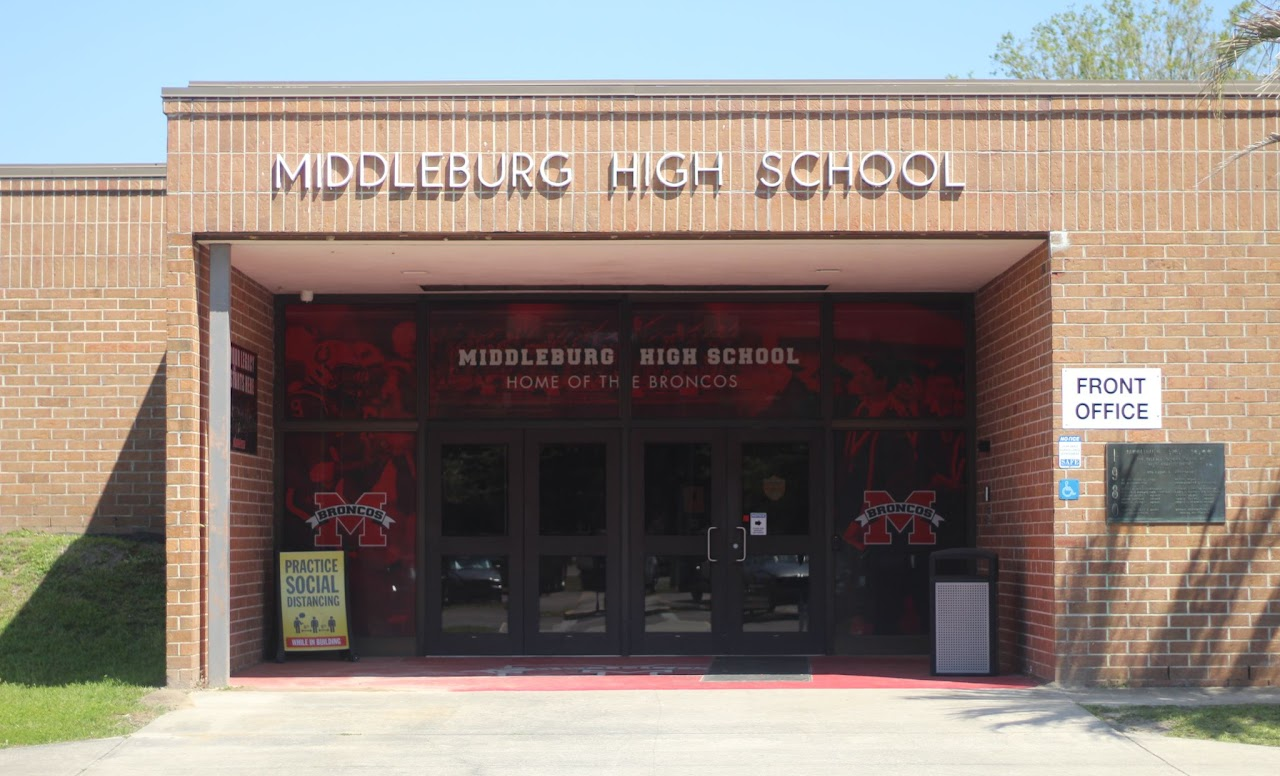 Keystone Heights Elementary
Middleburg High
7
Discovering Endless Possibilities
[Speaker Notes: Winning schools will receive:1. A celebration for all school employees
2. Money towards a school initiative
3. A trophy to display in their school]
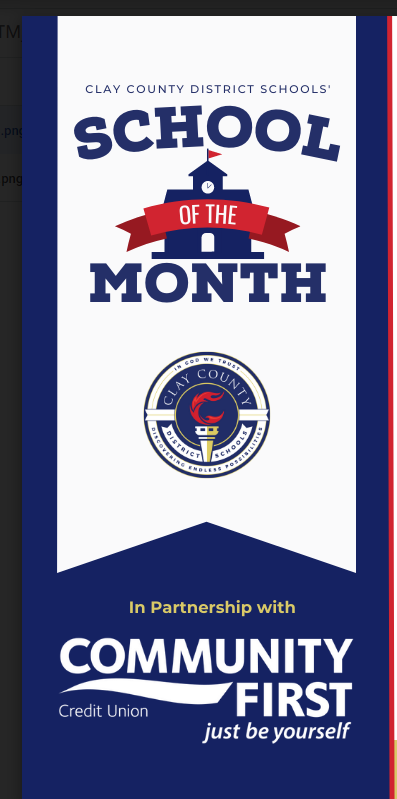 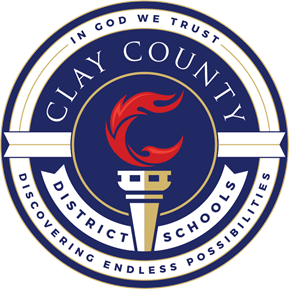 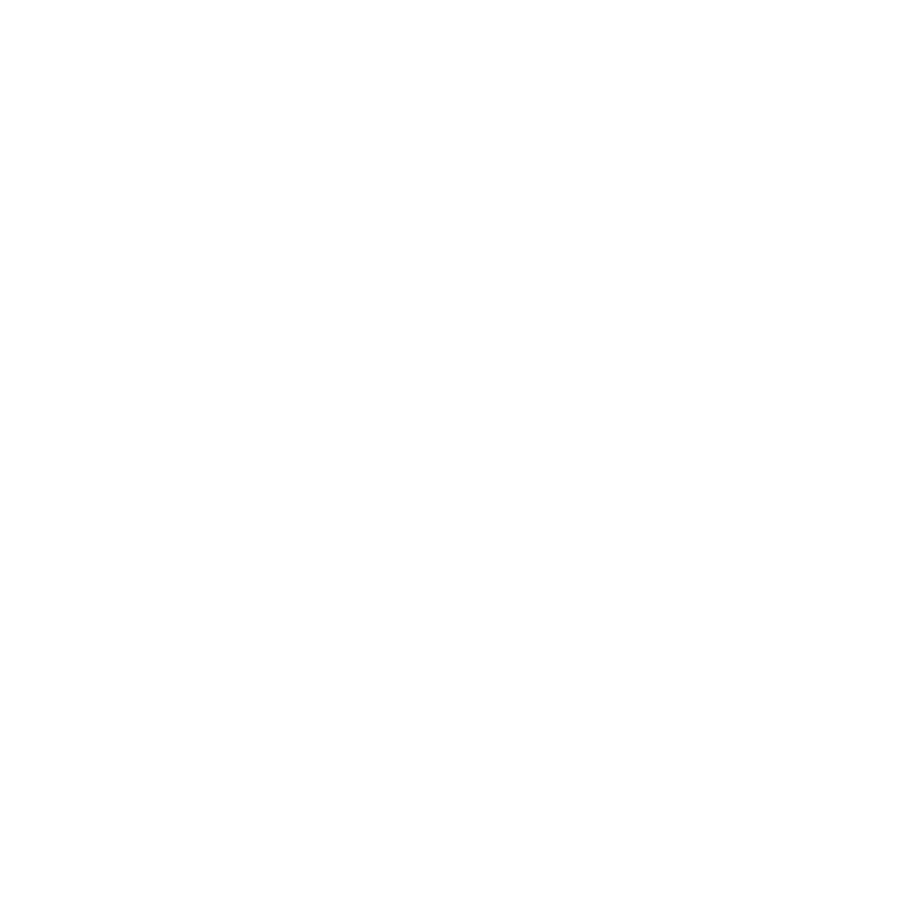 Who Will Be November’s School of the Month?
Theme: Everyday Heroes
Visit www.oneclay.net to nominate a school
Deadline: Tuesday, November  22
Winners announced at the December board meeting
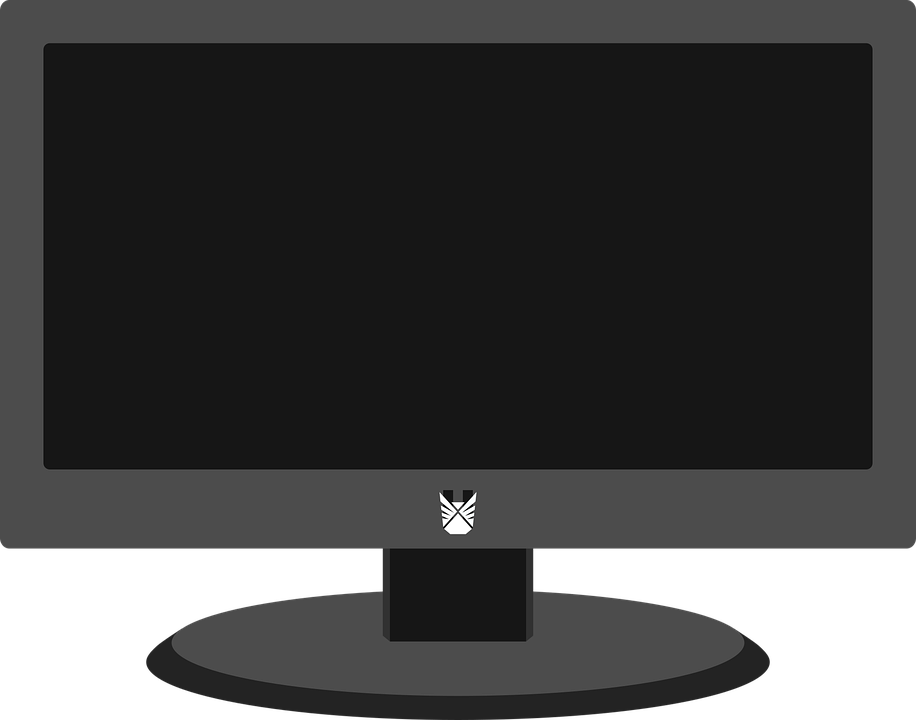 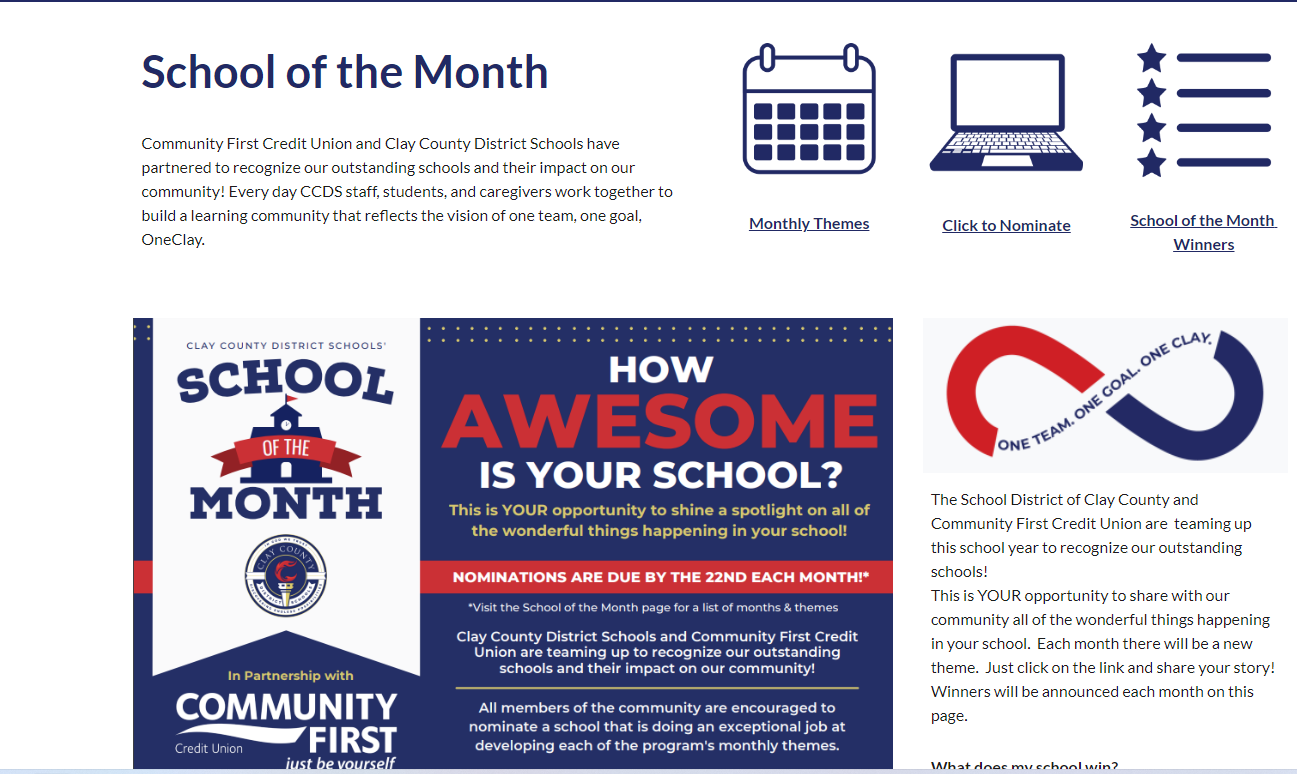 8
Discovering Endless Possibilities
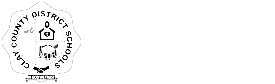 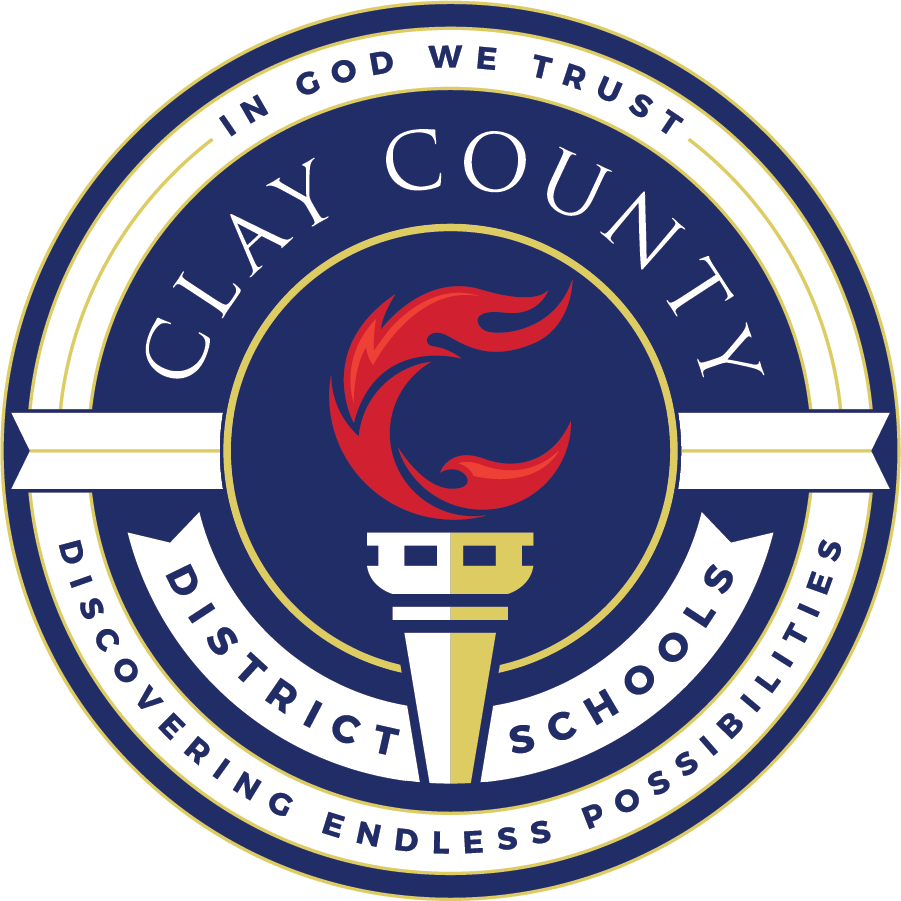 National Principals’ Month
December 2018
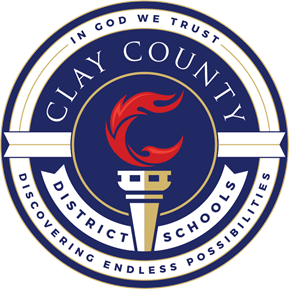 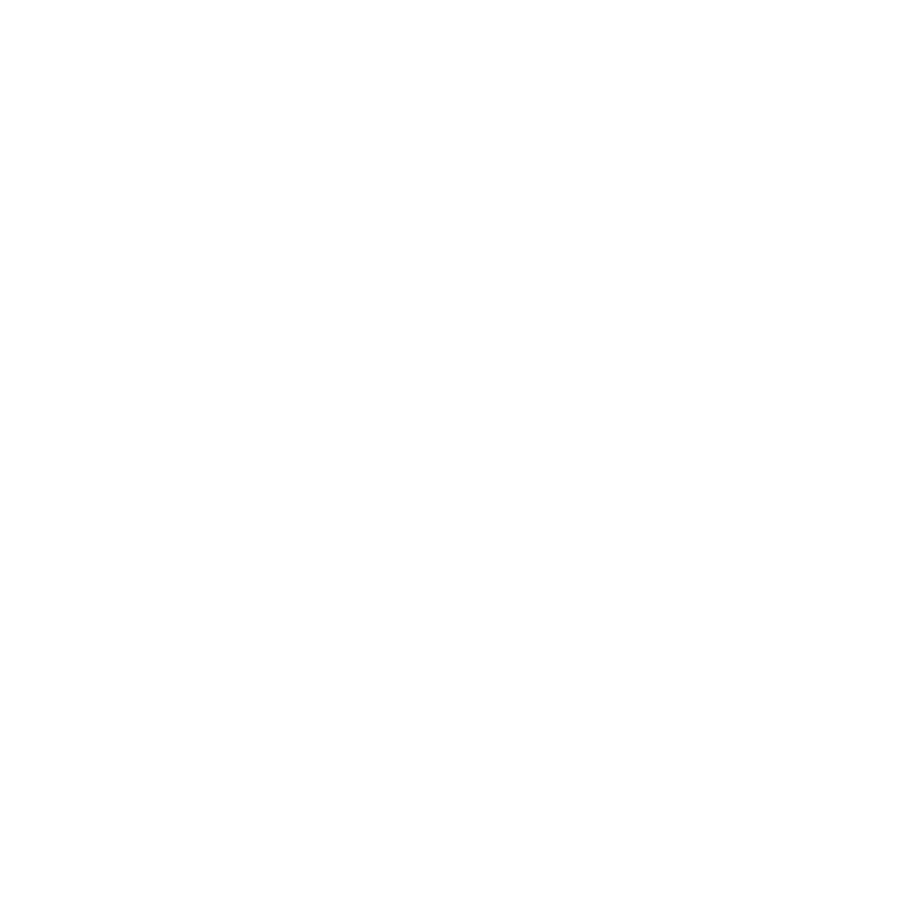 “Leadership is second only to classroom instruction among all school-related factors that contribute to what students learn at school.”
-National Association of Elementary School Principals, 2013
Discovering Endless Possibilities
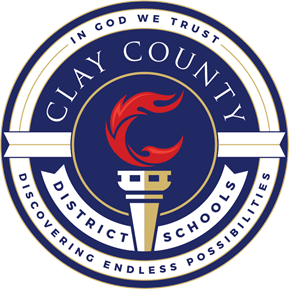 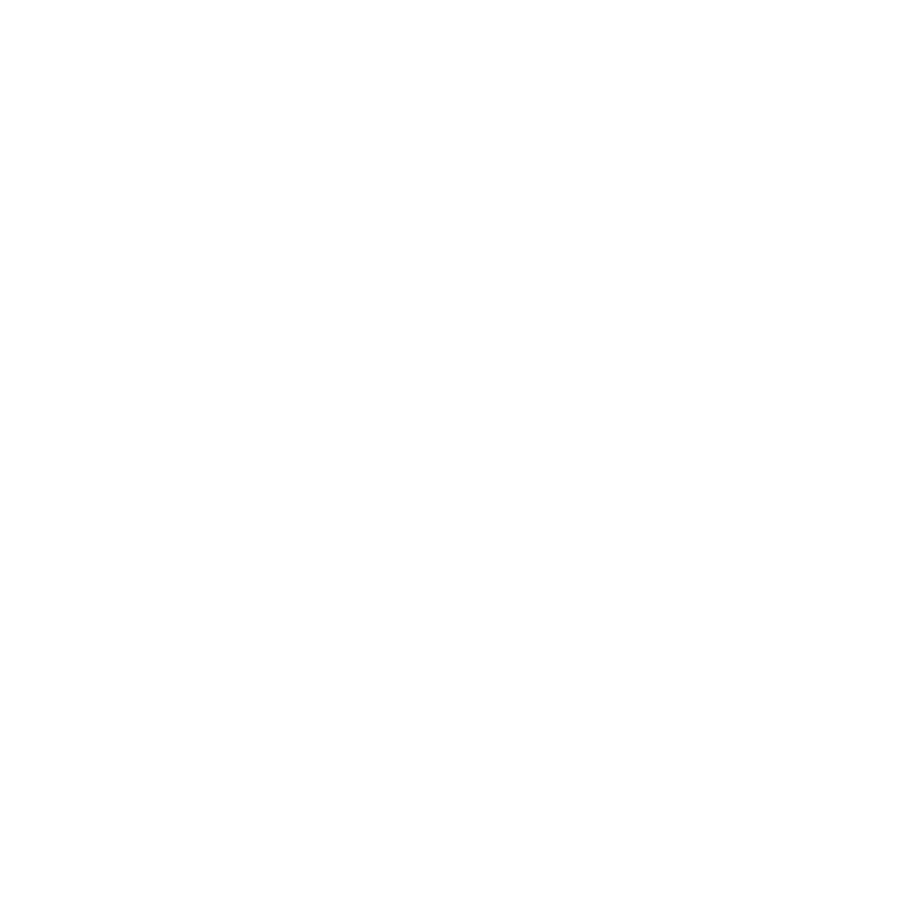 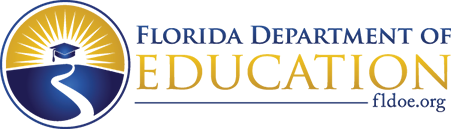 Becoming a Principal in Florida
Earn at least a Master's Degree
Hold a certificate in Educational Leadership
Demonstrate success in public school administration (AP)
Successfully complete a Principal Level II Preparation Program
Discovering Endless Possibilities
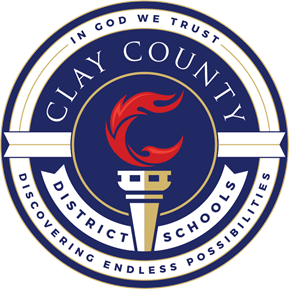 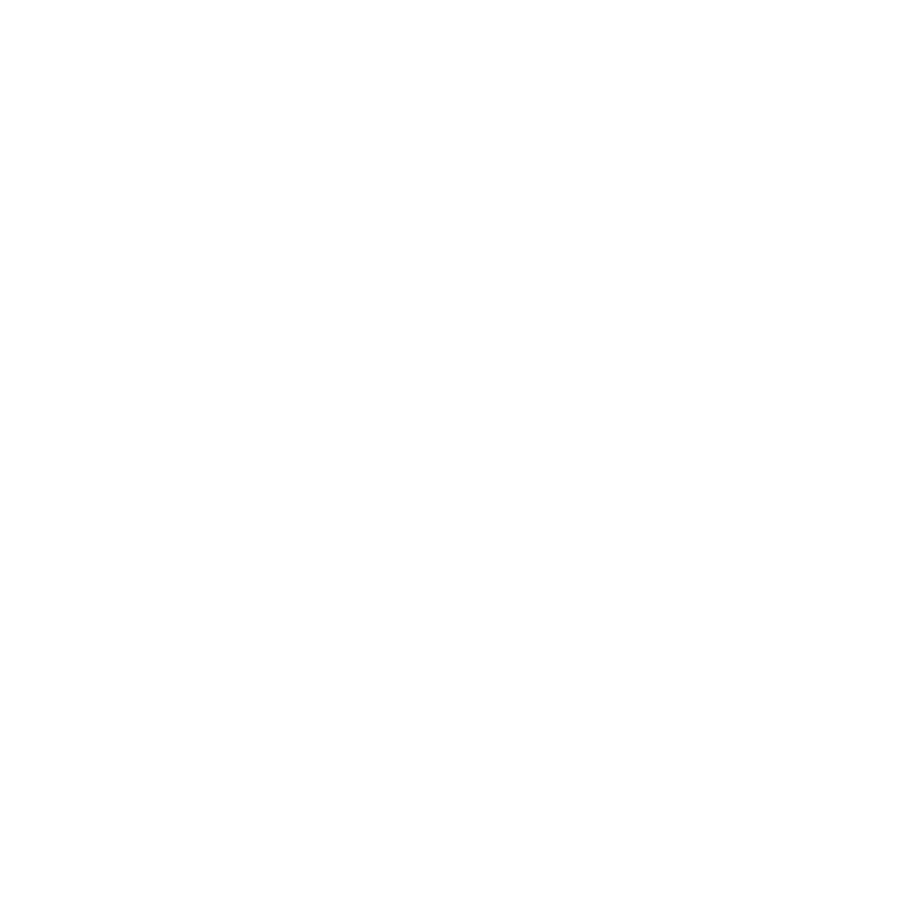 42 Clay County School Principals
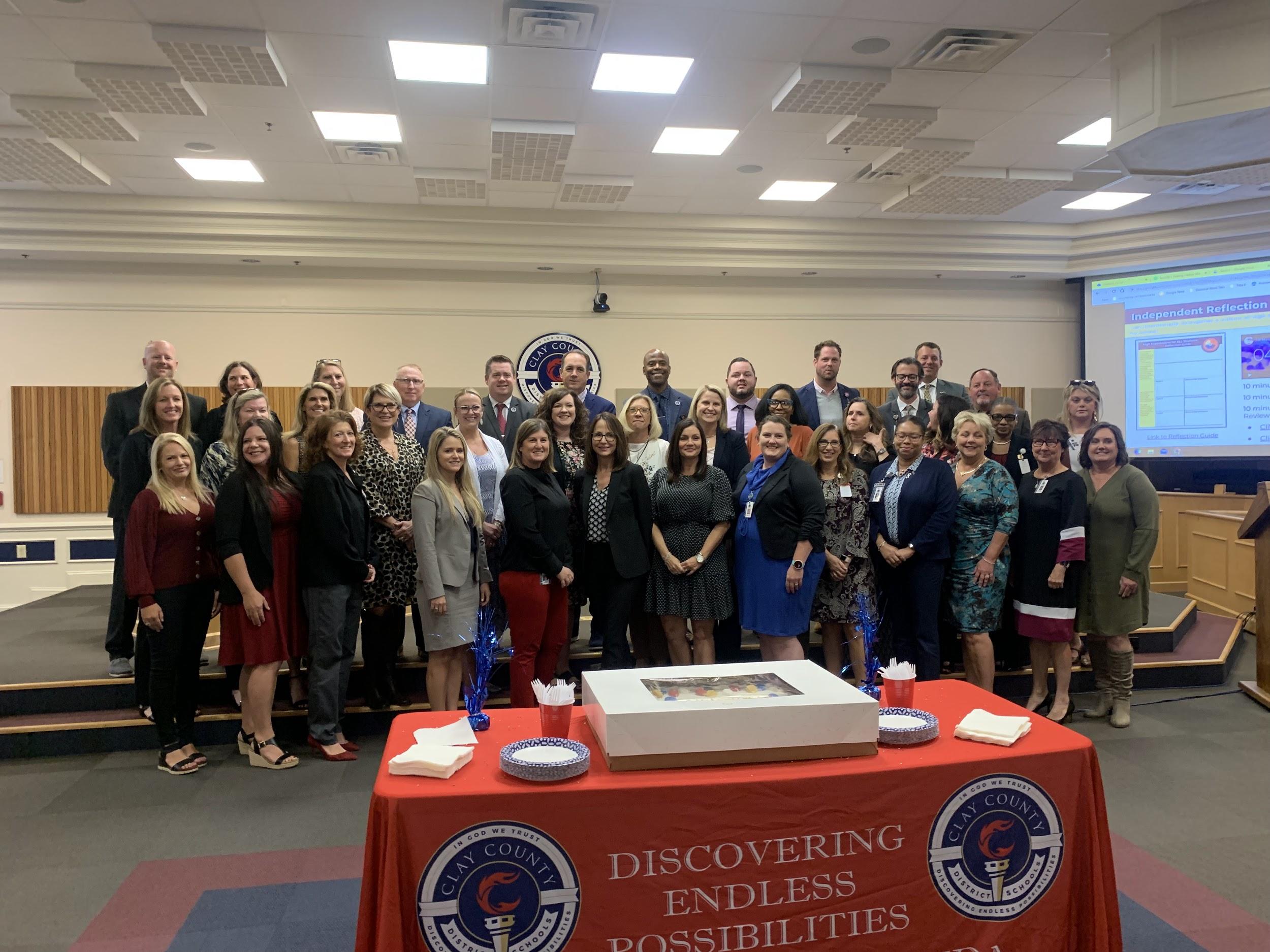 Discovering Endless Possibilities
[Speaker Notes: Combined 946 years in education -- average admin has 22 years in education
They taught everything from kindergarten to AP Chemistry, as well as Spanish, Intensive Reading, and IB classes
Combined 472 years in administration -- average admin has 11 years in administration
55 of their own children or grandchildren are attending, attended or graduated from CCDS]
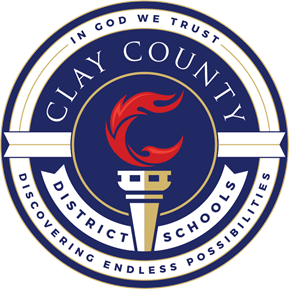 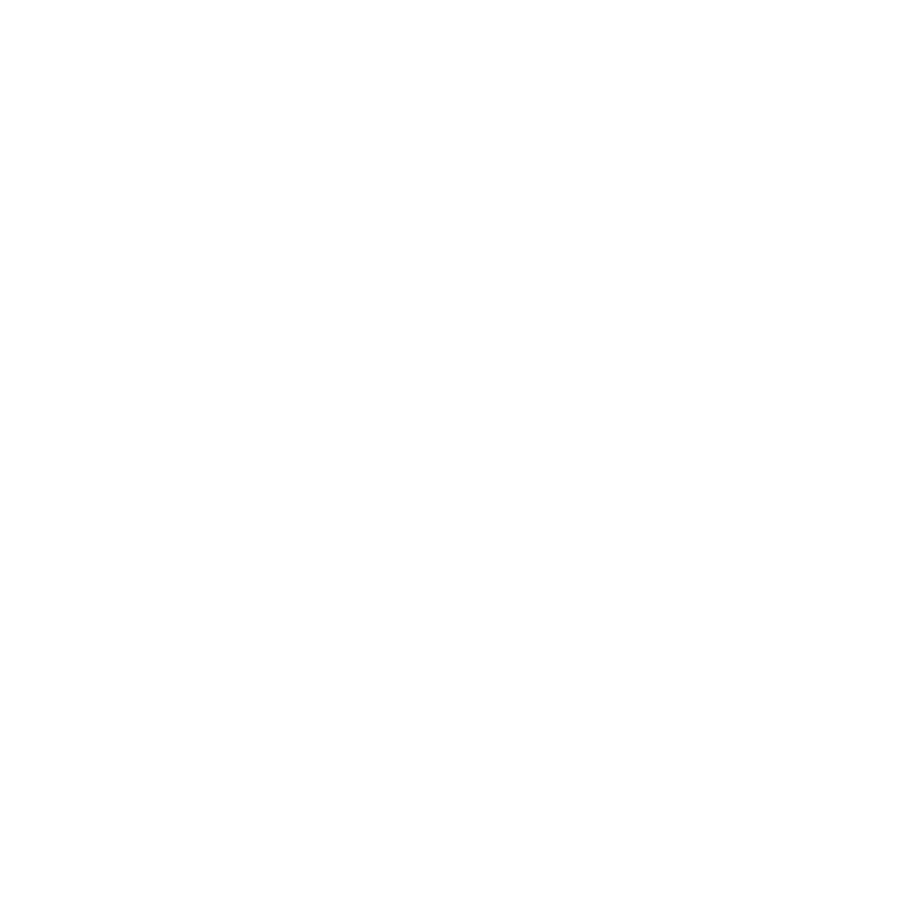 Facilitate Family and Community Relationships
Roles of a School Principal
Lead Professional Learning
Plan for the Success of all Students
Oversee Discipline
Oversee Safety and Security
Coach Teachers
Recruit Teachers and Staff
Balance the School  Budget
Administer Special Programs
Collect and Manage Data
Handle Public Relations
Supervise Sporting Events
Manage State and Local Assessments
Manage the Facility
Build Community on Campus
Manage Conflict
Hire Staff
Discovering Endless Possibilities
[Speaker Notes: Other things they do: 
cover classes
clean campus when custodians are out
lunch duty
parent pick up and drop off 
filling in on the lunch line when cafeteria personnel are out
maintain the campus (pressure wash, paint walls, landscape)
troubleshoot broken elevators 
herding animals (goats) when they get out (Boyack at OHS)]
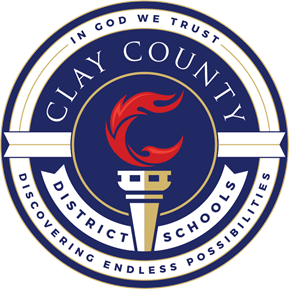 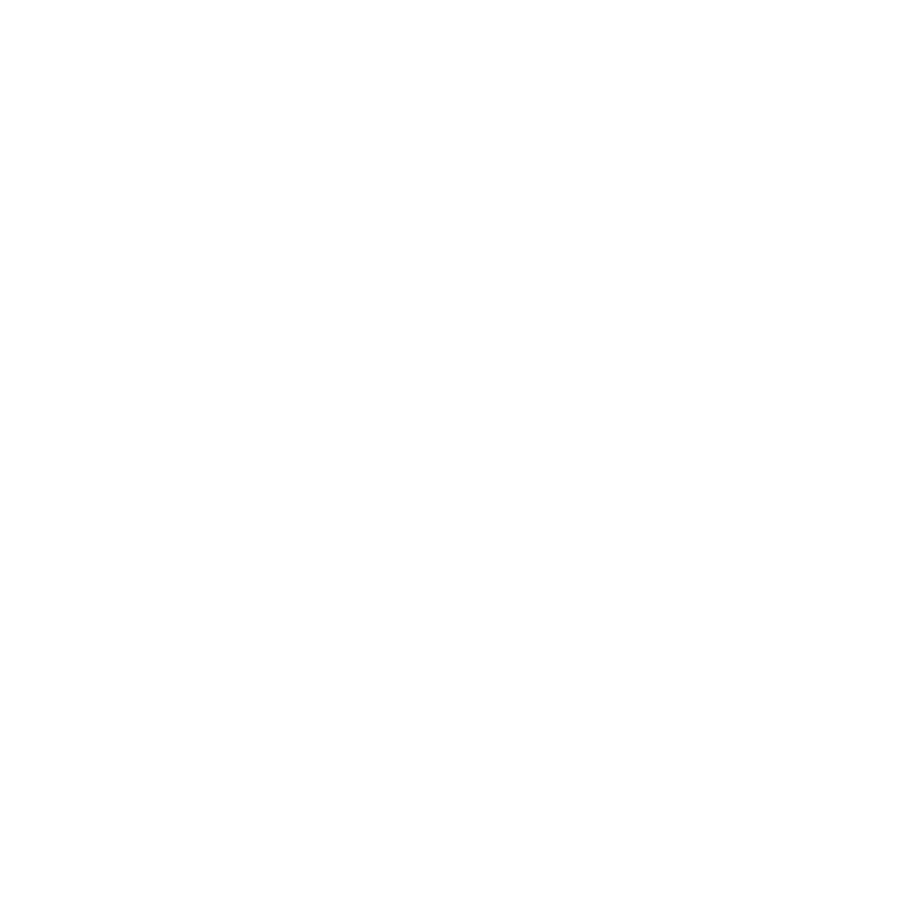 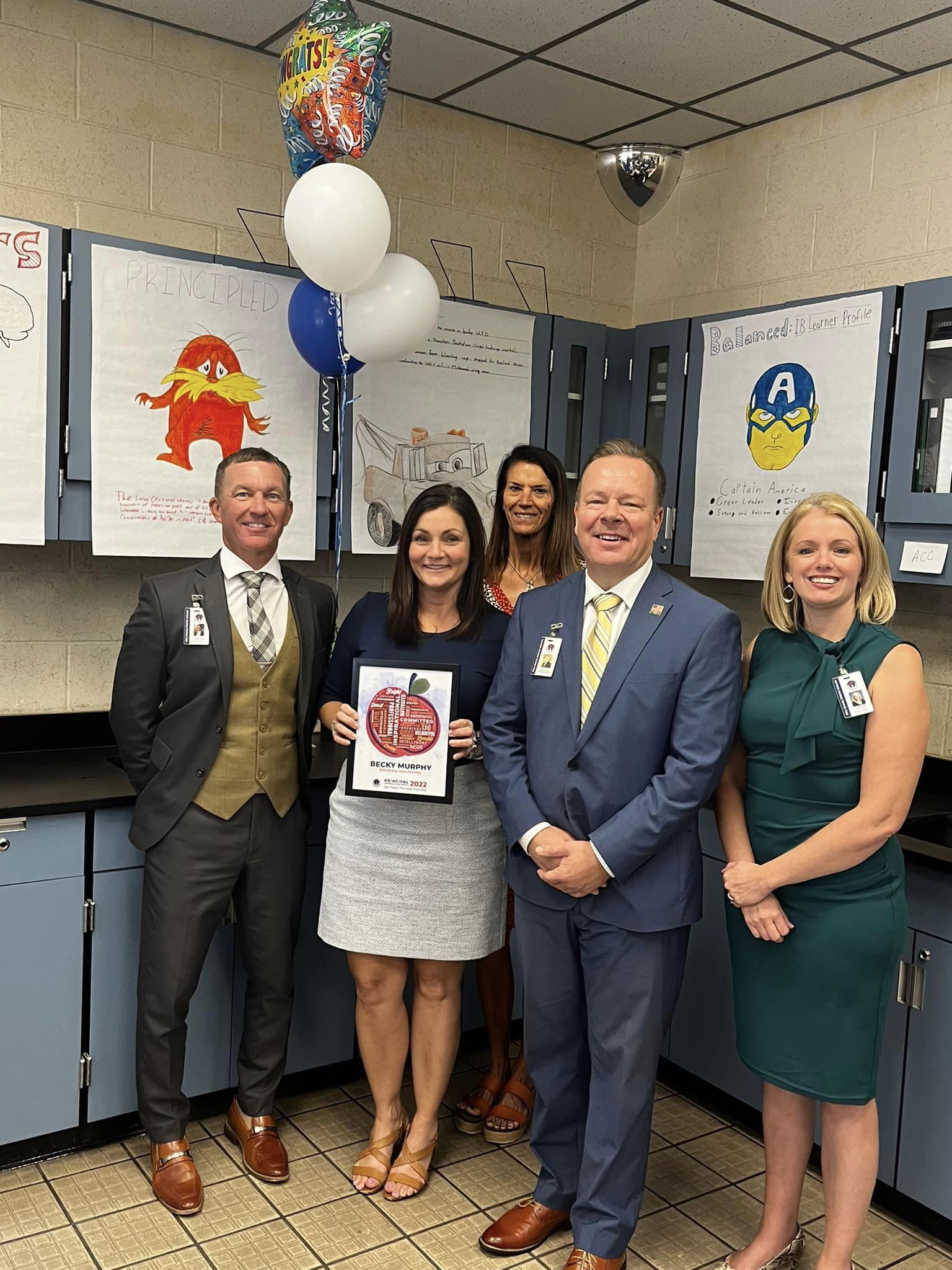 Clay County’s Principal of the Year
Becky Murphy
Ridgeview High
Discovering Endless Possibilities
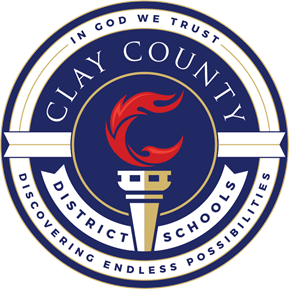 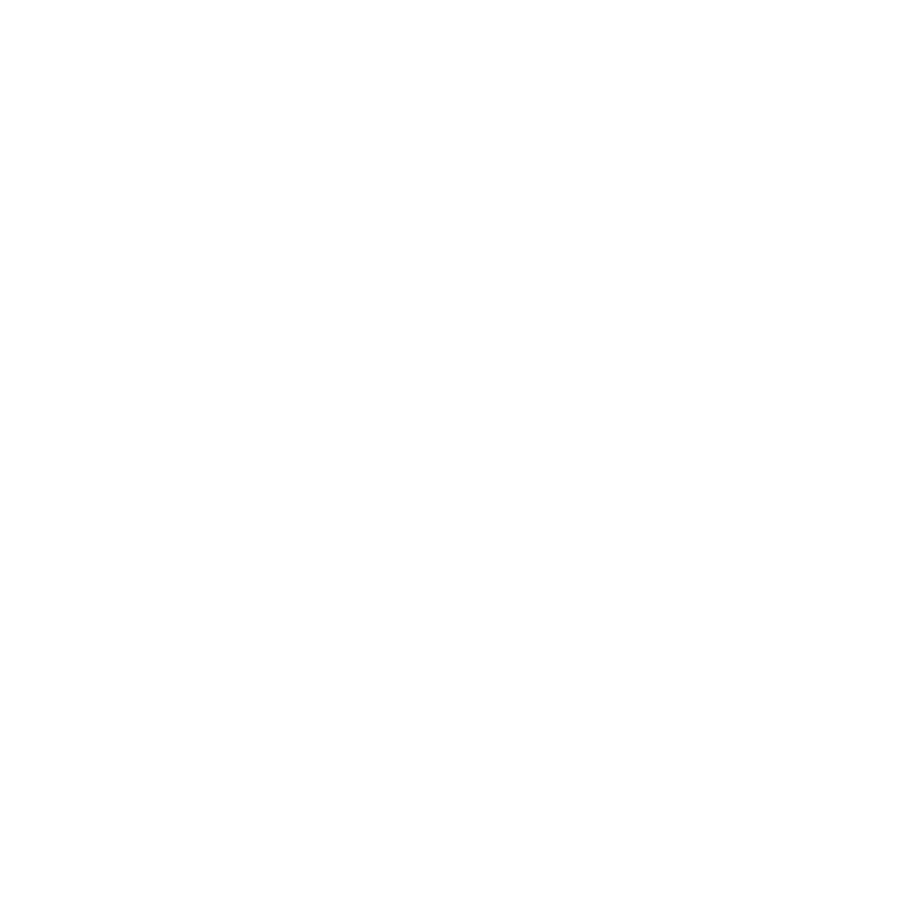 Celebrating Principals’ Month in Clay
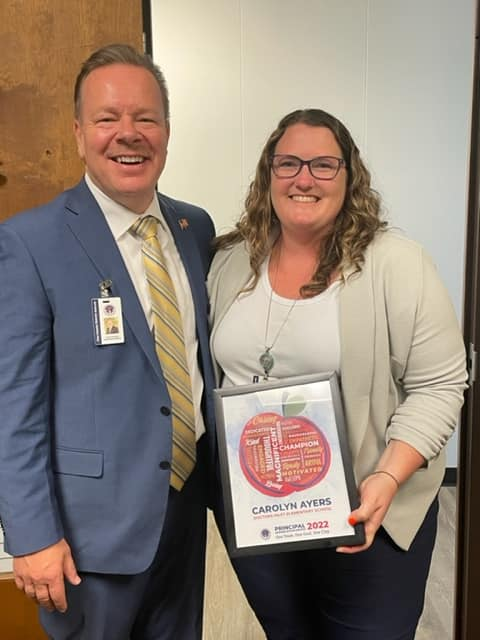 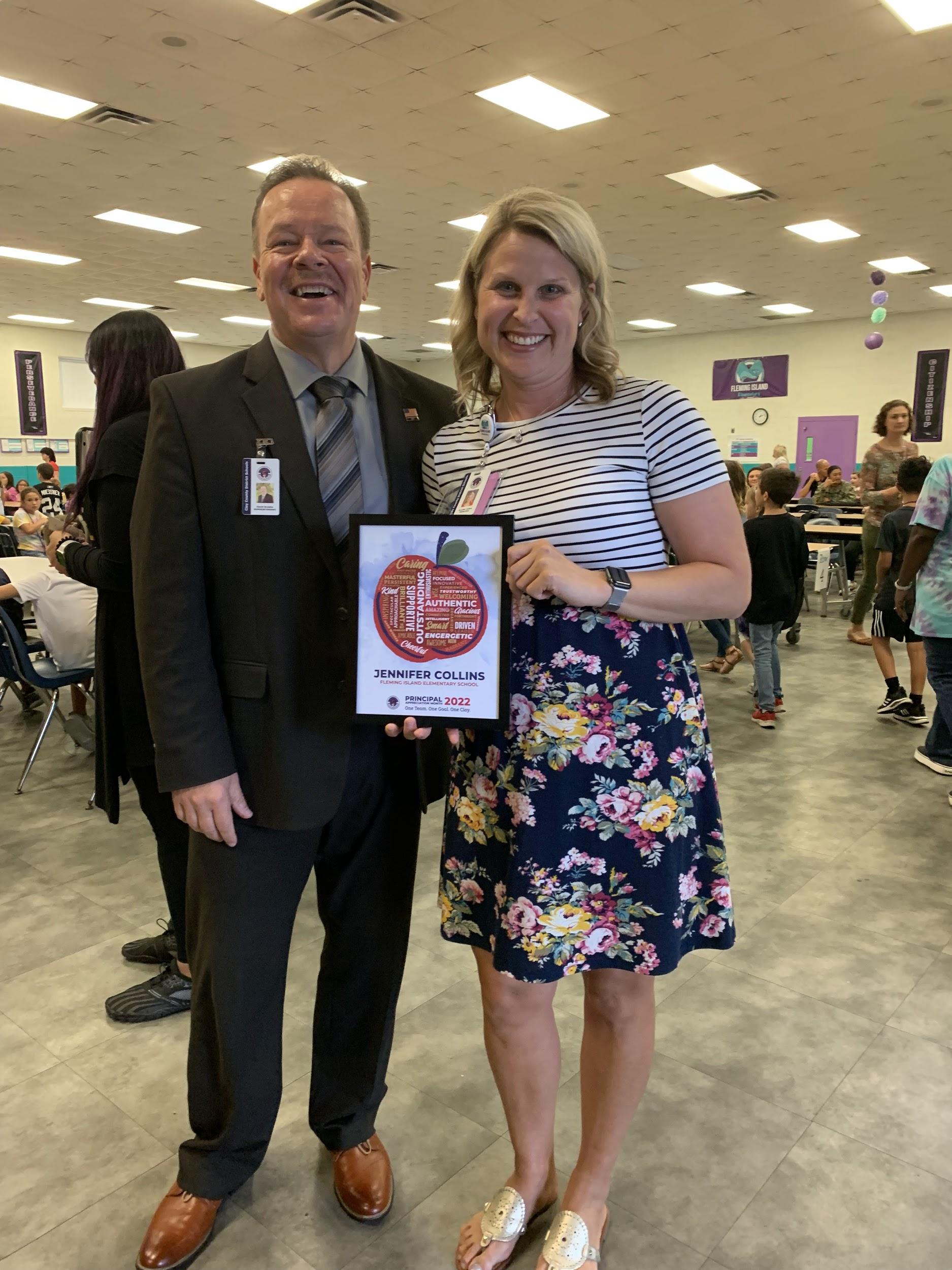 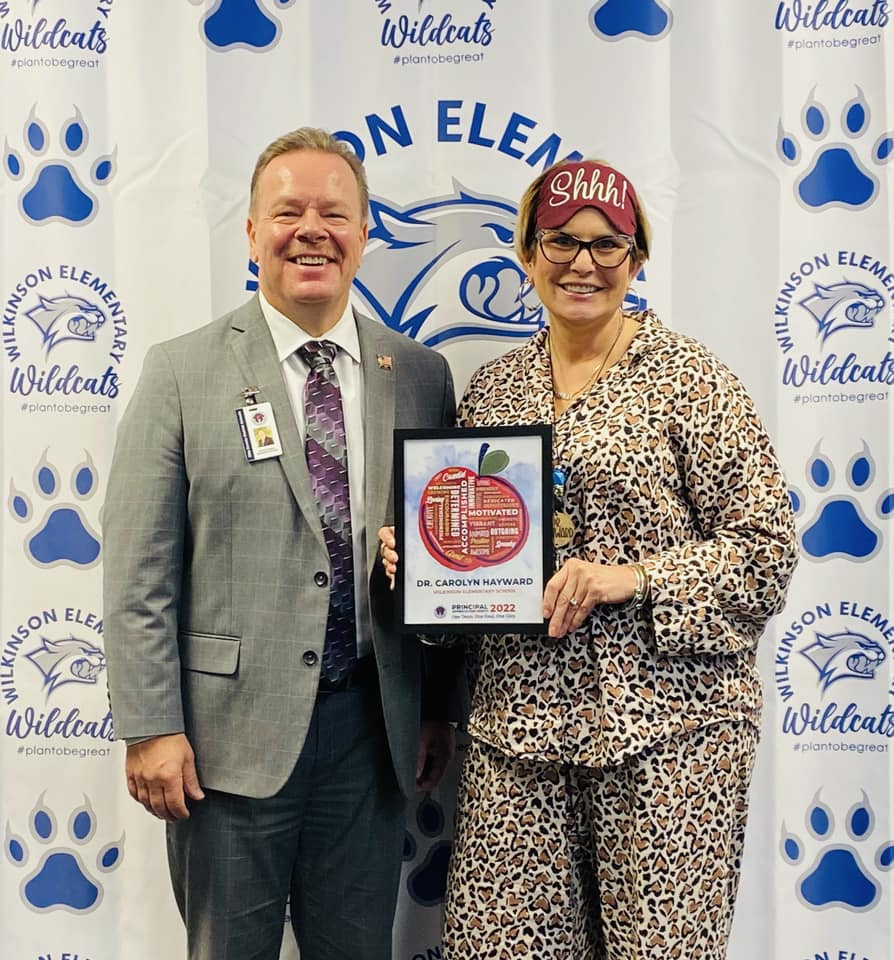 Discovering Endless Possibilities
[Speaker Notes: Carolyn Ayers, Doctors Inlet
Dr. Carolyn Hayward, Wilkinson Elem
Jennifer Collins, Fleming Island Elem]
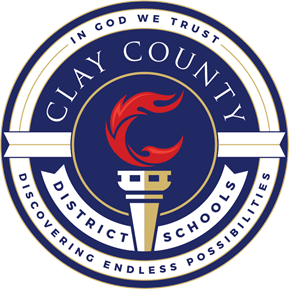 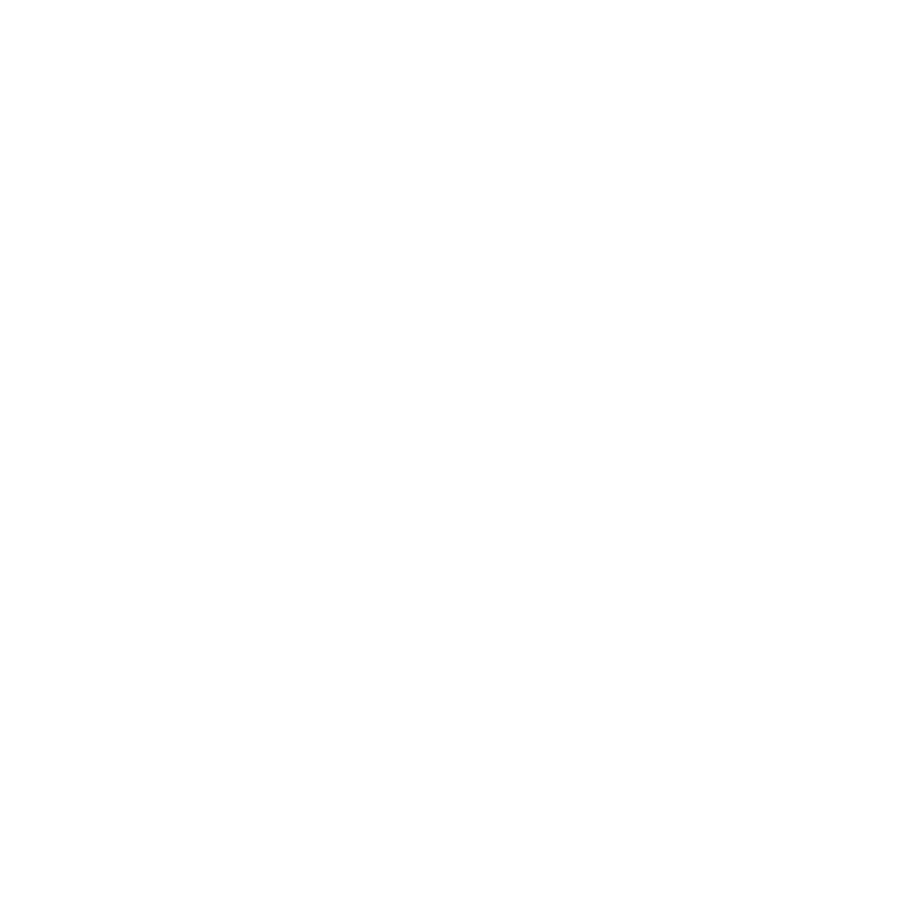 Celebrating Principals’ Month in Clay
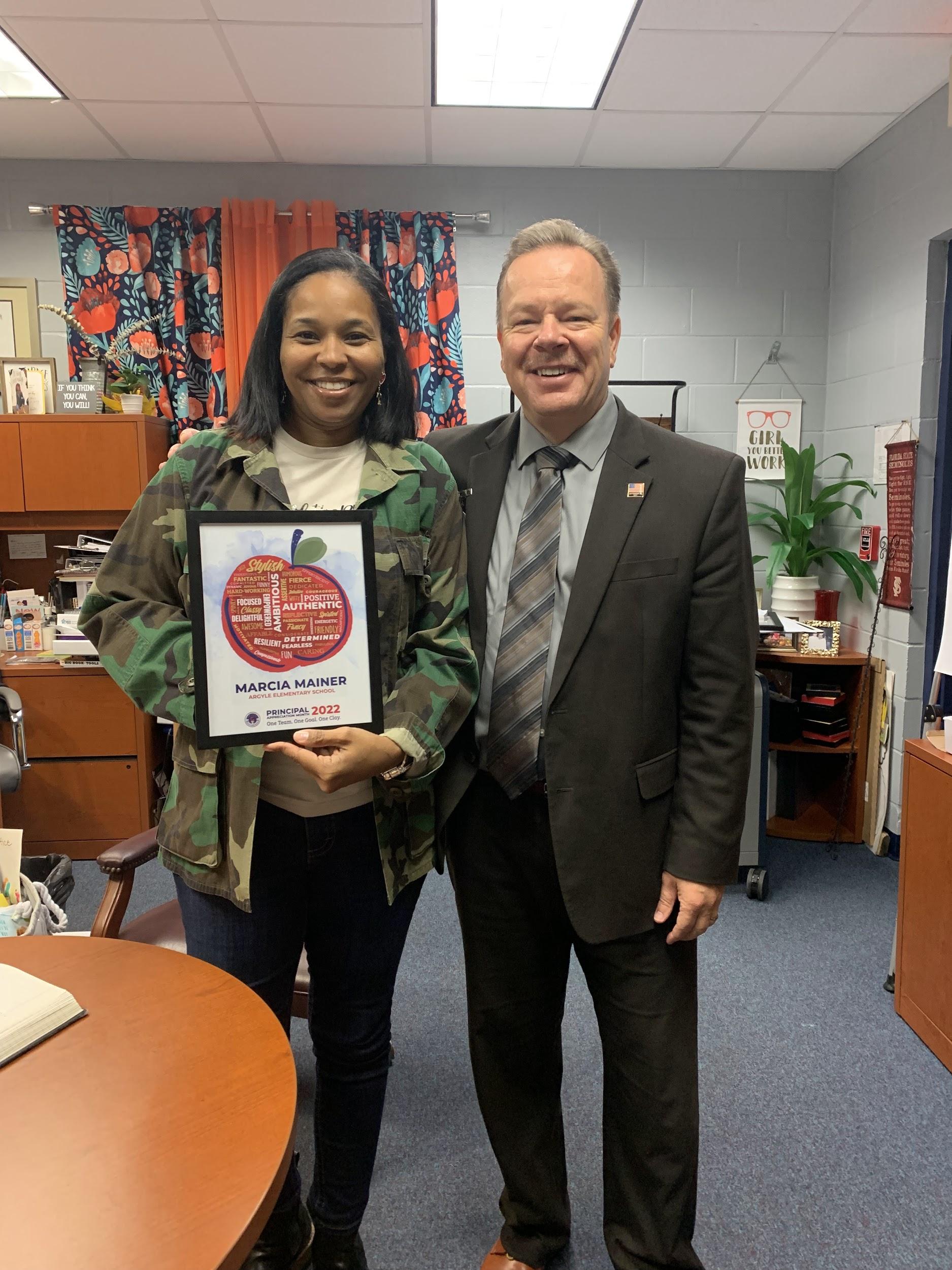 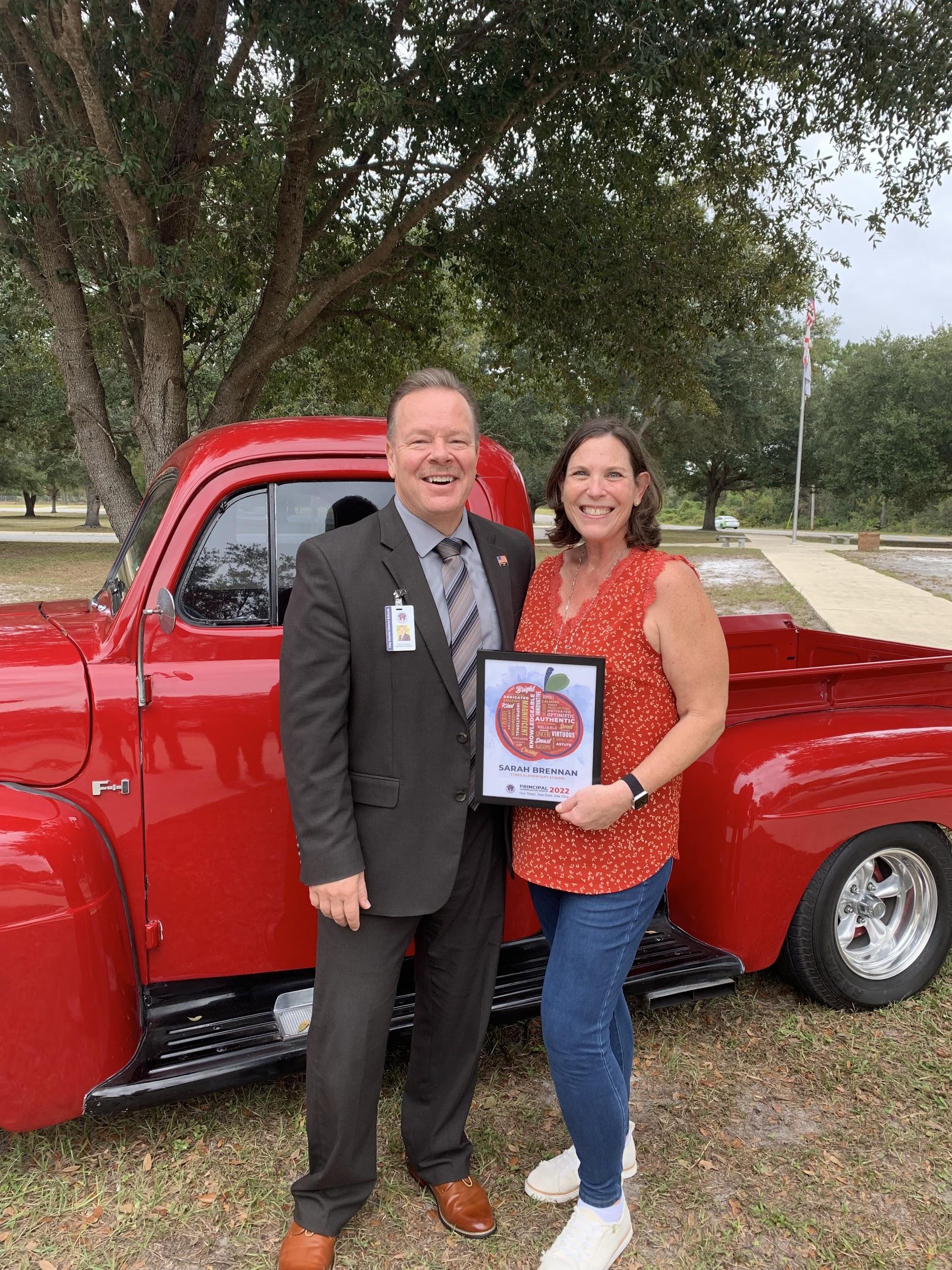 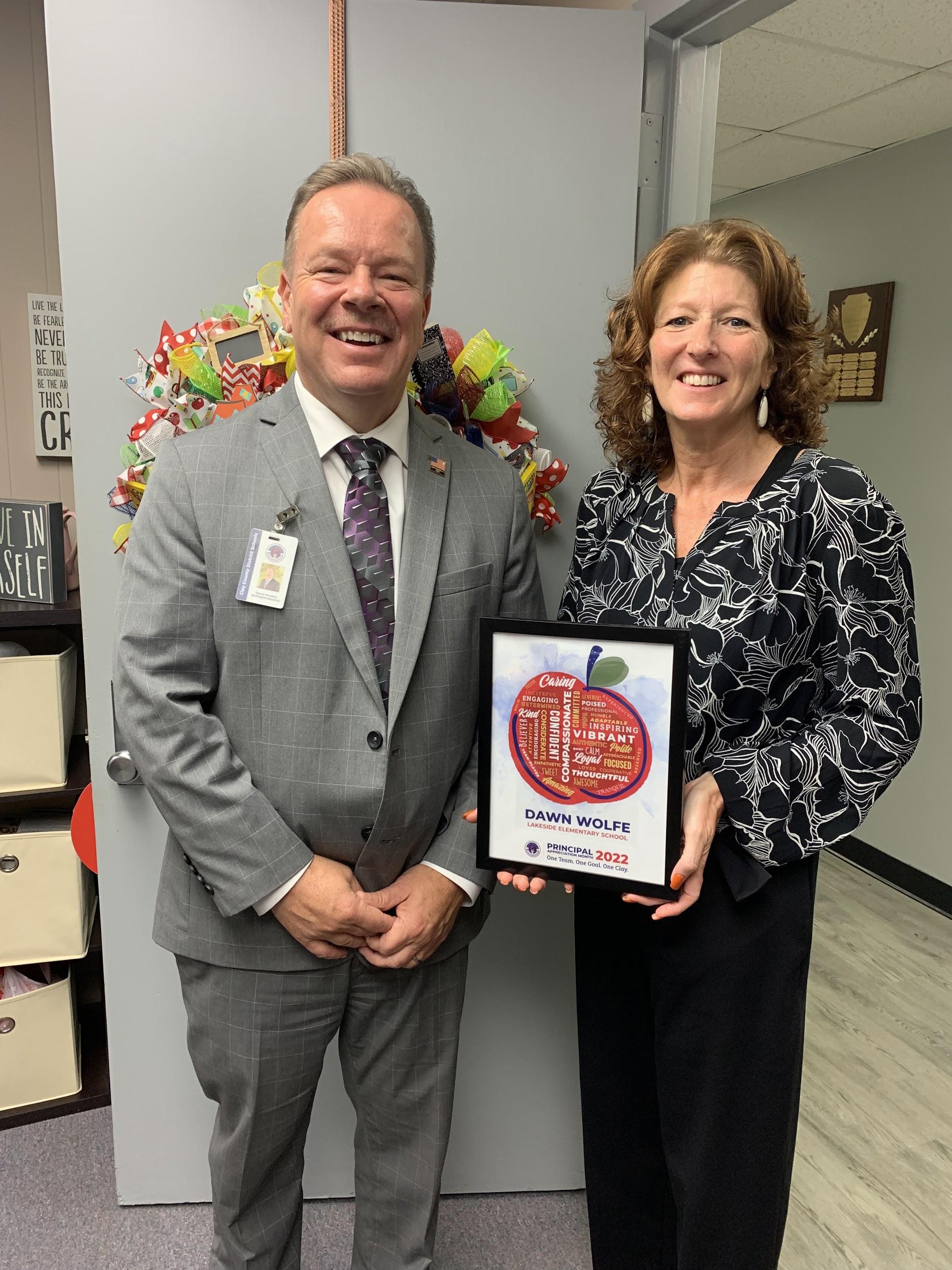 Discovering Endless Possibilities
[Speaker Notes: Marcia Mainer, Argyle Elem
Sarah Brennan, Tynes ELem
Dawn Wolfe, Lakeside Elem]
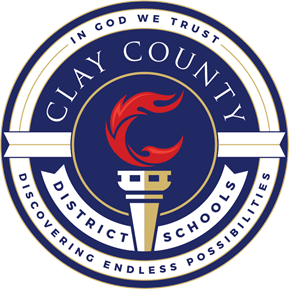 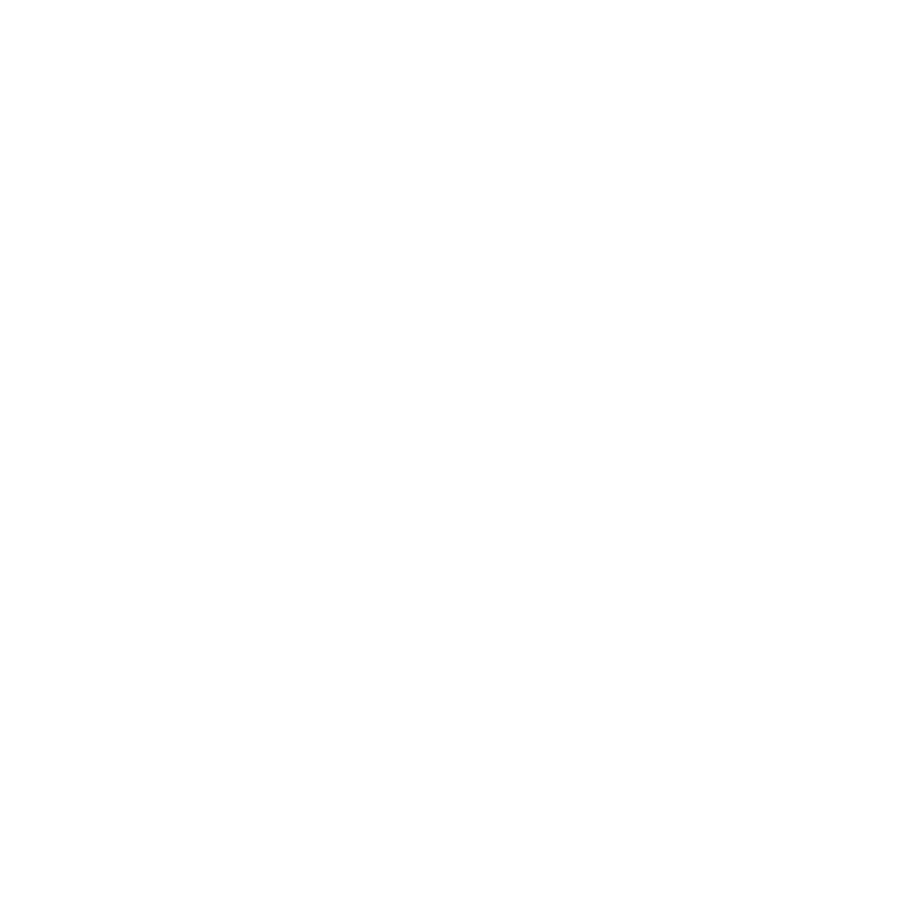 Celebrating Principals’ Month in Clay
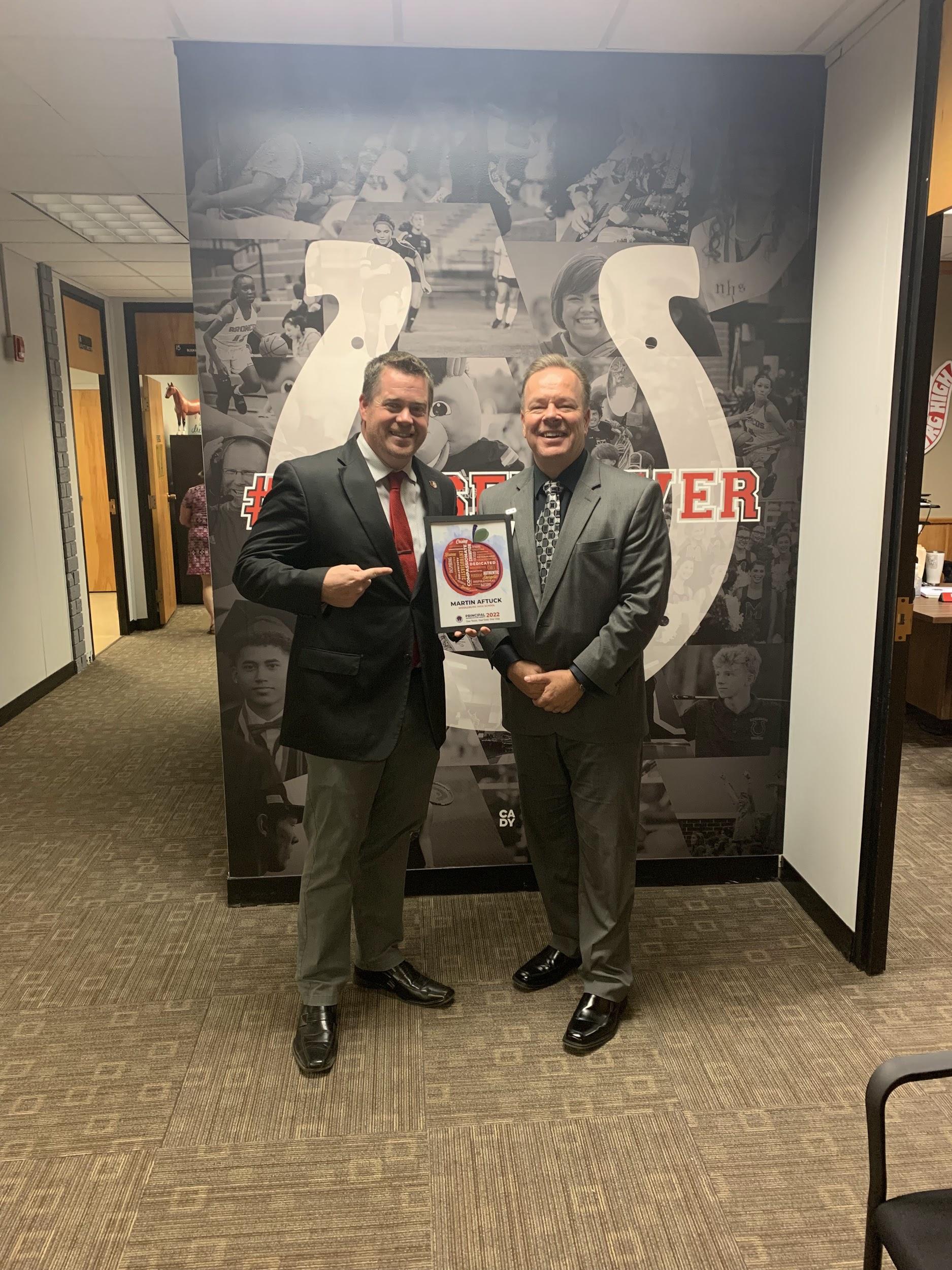 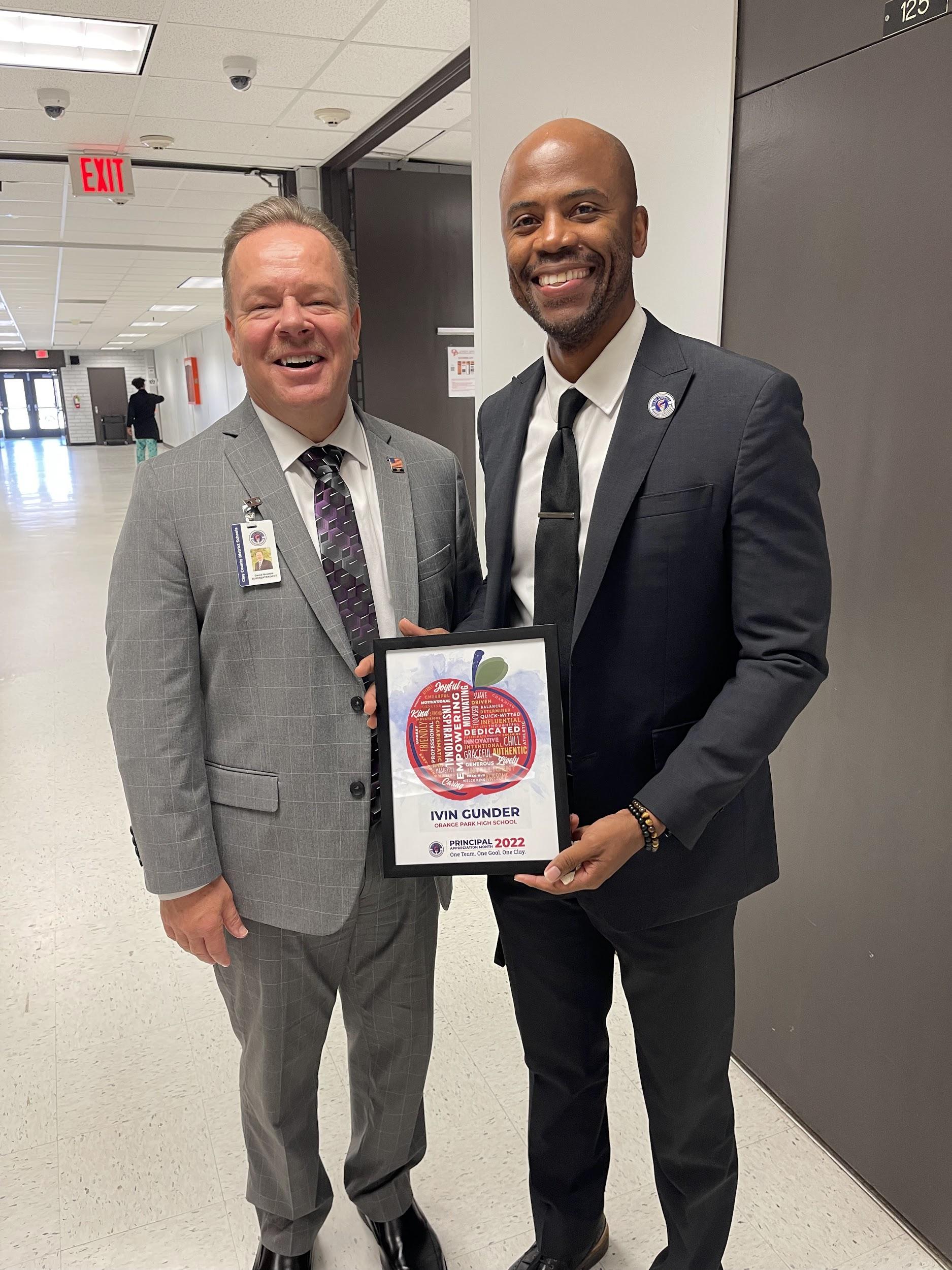 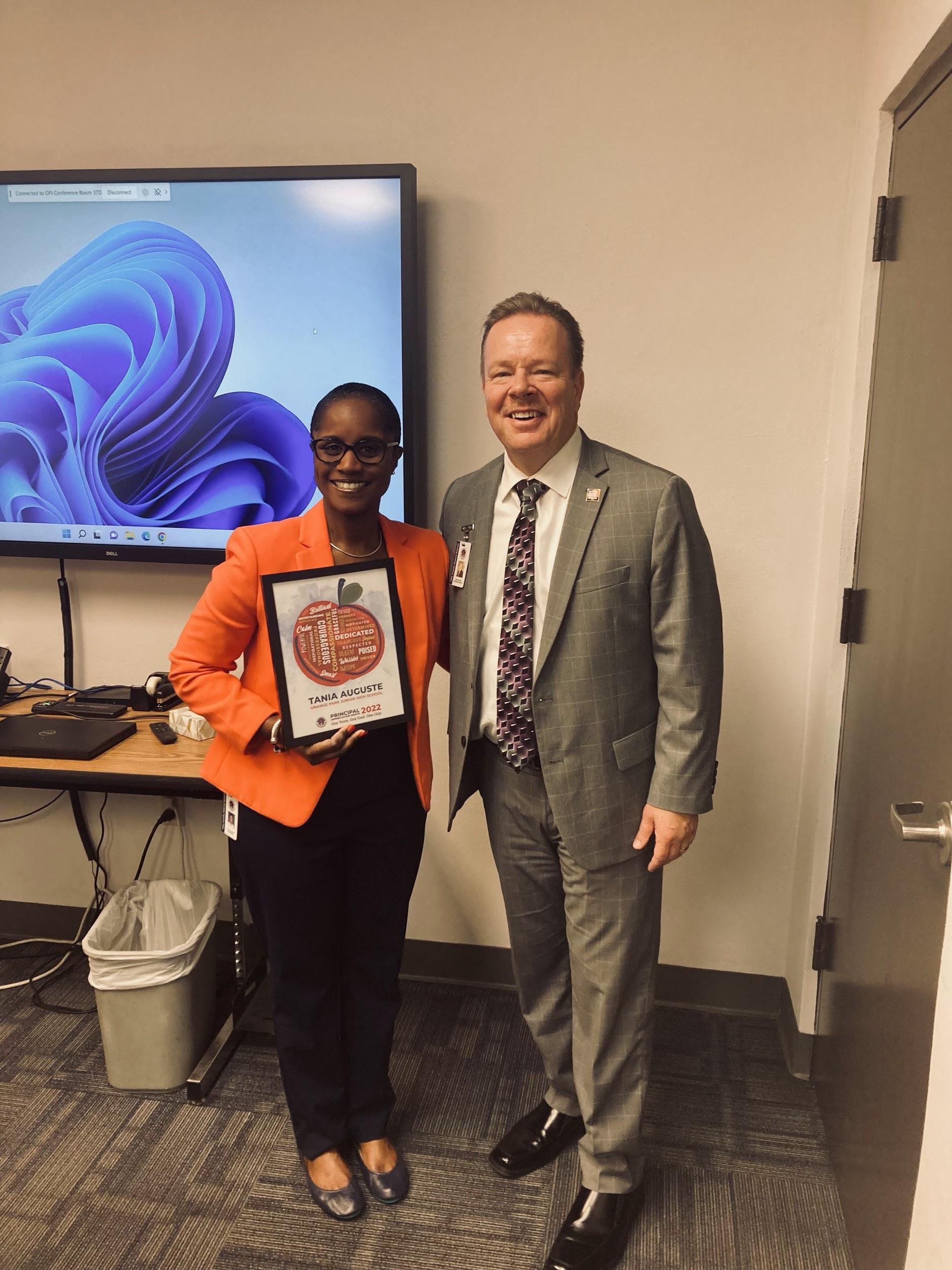 Discovering Endless Possibilities
[Speaker Notes: Ivin Gunder, Orange Park High
Tania Auguste, Orange Park Junior
Martin Aftuck, Middleburg]
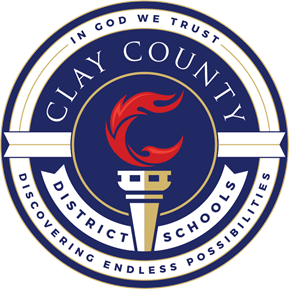 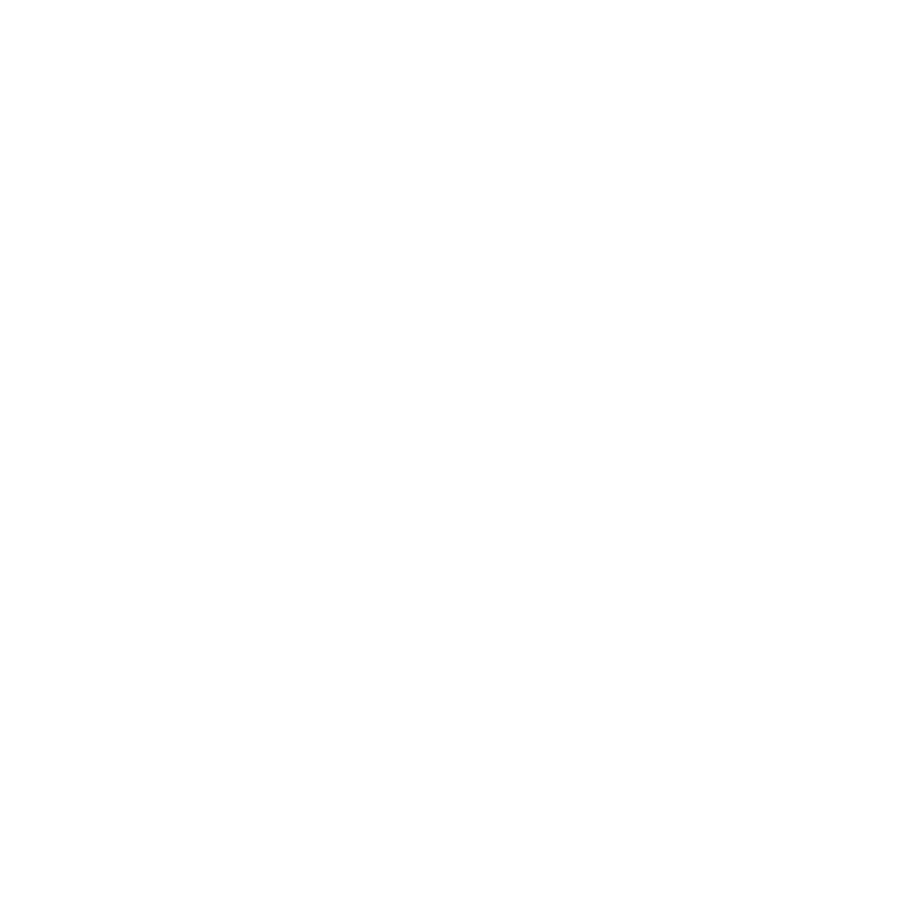 Upcoming Events
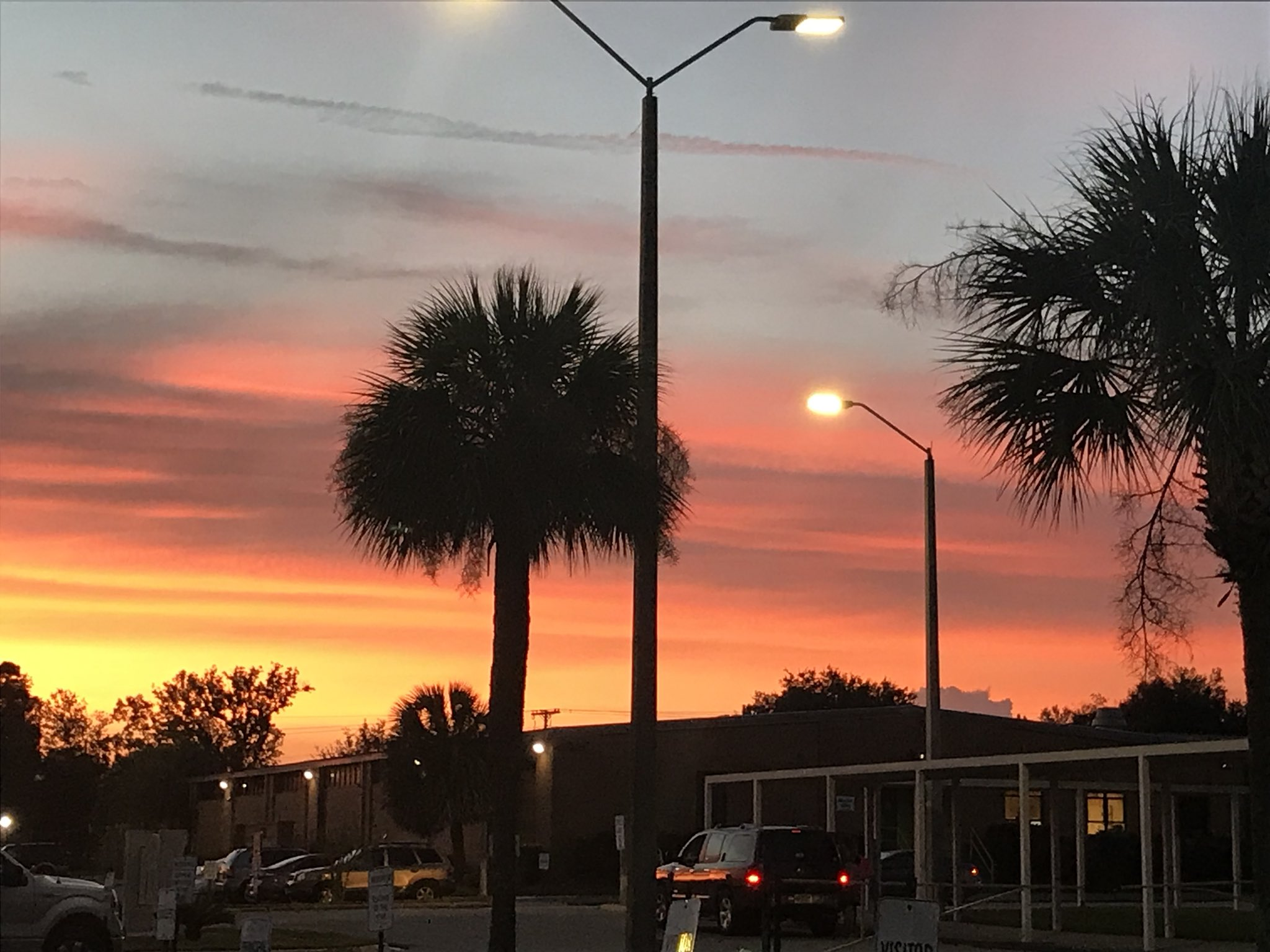 Spring Park Elementary School: Rezoning
Impact Fee Study
Five-Year Strategic Plan (2023-2028)
District Accreditation
Discovering Endless Possibilities
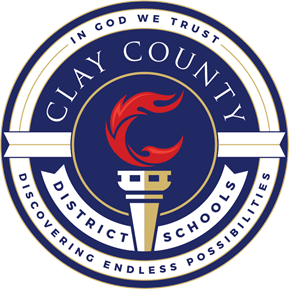 Thank you!
Discovering Endless Possibilities